Supporting people living with diabetes to achieve better outcomes: Impact of the ABCD audit programme
Dr  Bob Ryder and Dr Emma Wilmot

Diabetes UK Professional Conference 2023
Exhibition Centre Liverpool
April 26, 2023
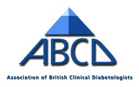 Disclosures
Dr Bob Ryder has received speaker fees, and/or consultancy fees and/or educational sponsorships from Abbott, BioQuest, GI Dynamics and Novo Nordisk
Dr Emma Wilmot has recieved research support from: Abbott, Insulet, Novo Nordisk, Sanofi. Personal fees from: Abbott, Dexcom, Eli Lilly, Embecta, Insulet, Medtronic, Novo Nordisk, Roche, Sanofi, Ypsomed.
ABCD audits update
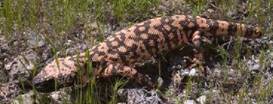 Dr  Bob Ryder
ABCD Meeting, NEC, Birmingham
September 8, 2022
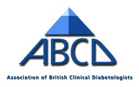 Dr Chris Walton 
ABCD Chairman 20011-2014
Dr Bob Ryder
ABCD Clinical Lead
Dr Piya Sen Gupta
ABCD Research Fellow
Dr Ken Thong
ABCD Research Fellow
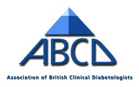 ABCD Nationwide Exenatide and Liraglutide Audits
[Speaker Notes: Melissa – database administrator]
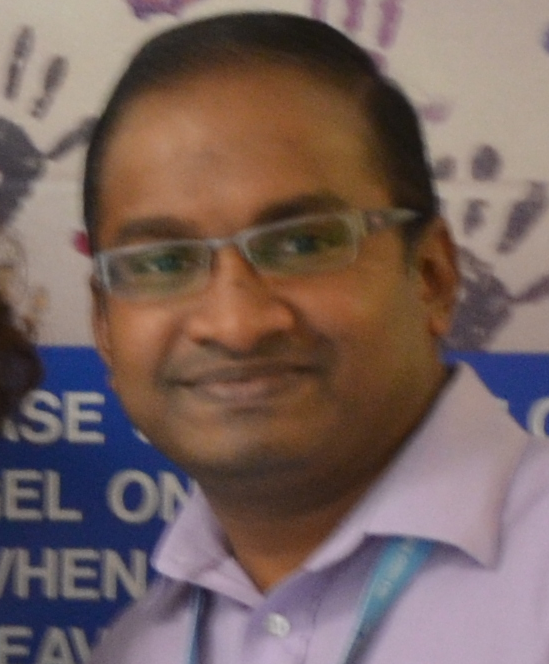 Dr Mahi Yadagiri
ABCD Research Fellow
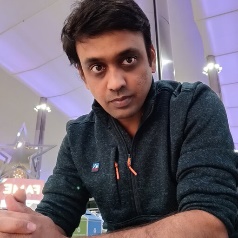 Dr Harshal Deshmukh
ABCD Research Fellow
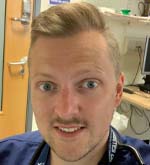 Dr Tom Crabtree
ABCD Research Fellow
Dr Piya Sen Gupta
ABCD Research Fellow
Dr Ken Thong
ABCD Research Fellow
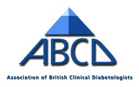 ABCD Nationwide and Worldwide Audits
[Speaker Notes: Melissa – database administrator]
ABCD nationwide exenatide and liraglutide audits
Real-life data
 >13000 patients from
>150 centres
>500 contributors

There have been 
14 published papers
24 abstracts
13 oral presentations
https://abcd.care/abcd-nationwide-exenatide-audit-publications
https://abcd.care/abcd-nationwide-liraglutide-audit-publications
Combined trials vs real world
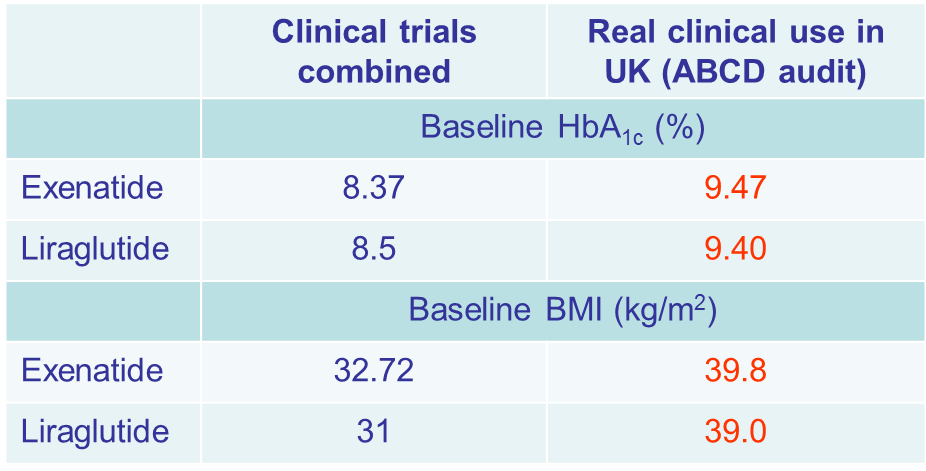 Real world patients more poorly controlled and heavier than in the clinical trials
Nevertheless the agents have proven to be very effective
Combined trials vs real world
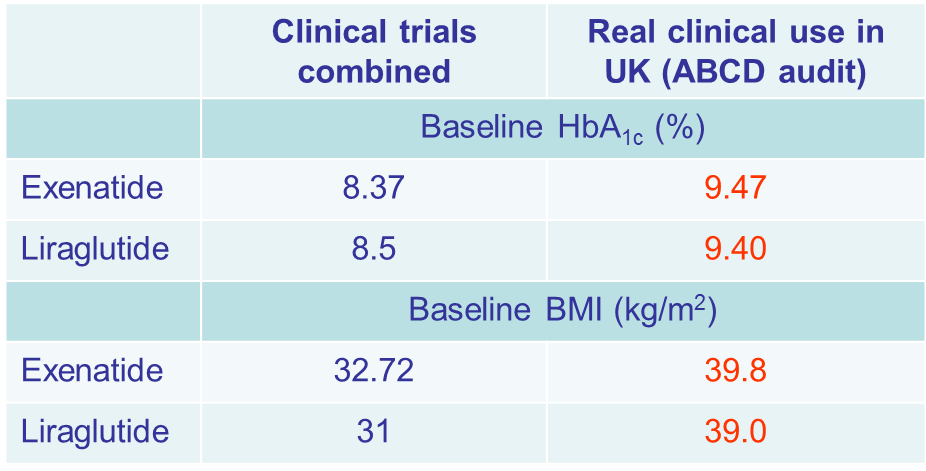 Real world patients more poorly controlled and heavier than in the clinical trials
Nevertheless the agents have proven to be very effective
Combined trials vs real world
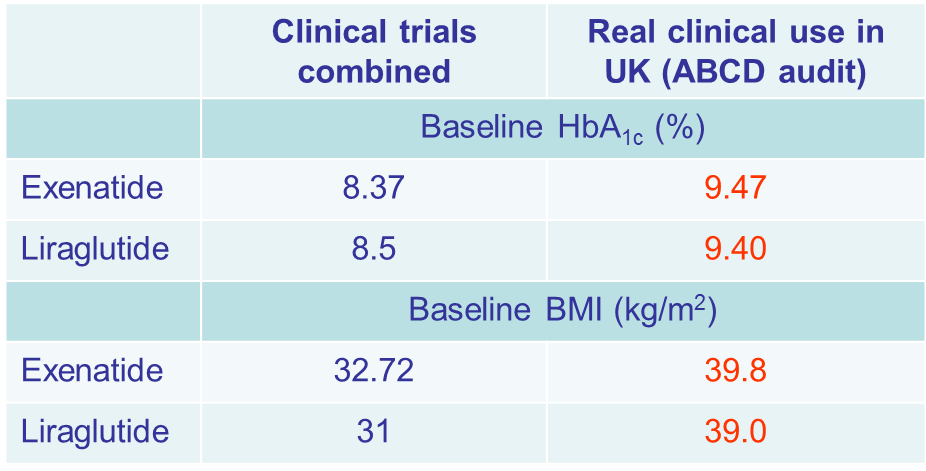 Real world patients more poorly controlled and heavier than in the clinical trials
Nevertheless the agents have proven to be very effective
Combined trials vs real world
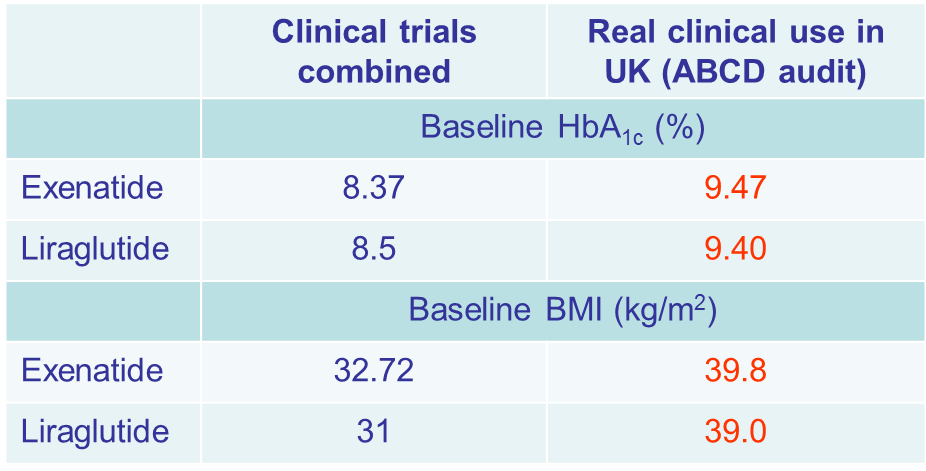 Real world patients more poorly controlled and heavier than in the clinical trials
Nevertheless the agents have proven to be very effective
We have found this phenomenon in ALL our audits of:
GLP-1 receptor agonists
SGLT2 inhibitors
ABCD nationwide semaglutide audit
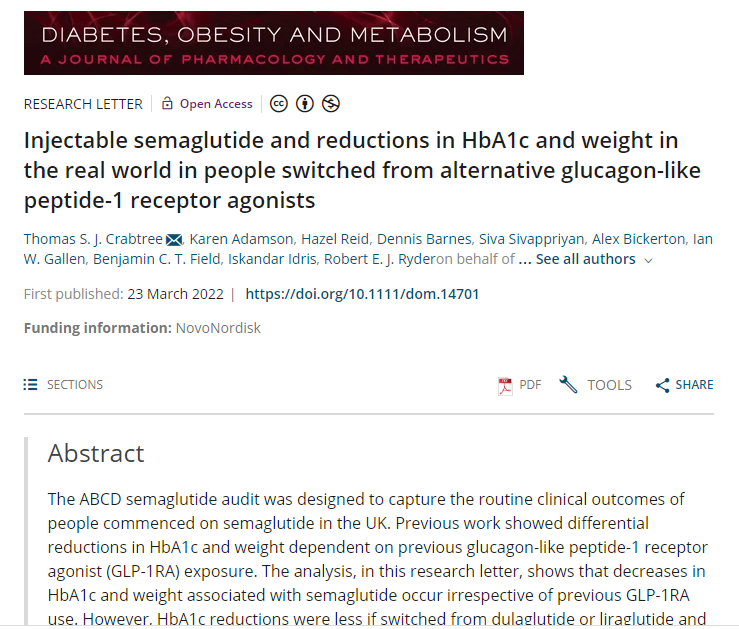 Patients heavier and more poorly controlled than in the clinical trials
Considerable reductions in weight and HbA1c
Those switched to semaglutide from other GLP1-RAs demonstrated significant additional reductions in HbA1c and weight after making the switch
ABCD nationwide semaglutide audit
HbA1c and weight changes with semaglutide at 6- and 12-months post commencement: updated results from the ABCD semaglutide audit
HbA1c reductions associated with semaglutide observed in the first 6-months persist at one year
Weight continues to be lost beyond the initial 6-month period
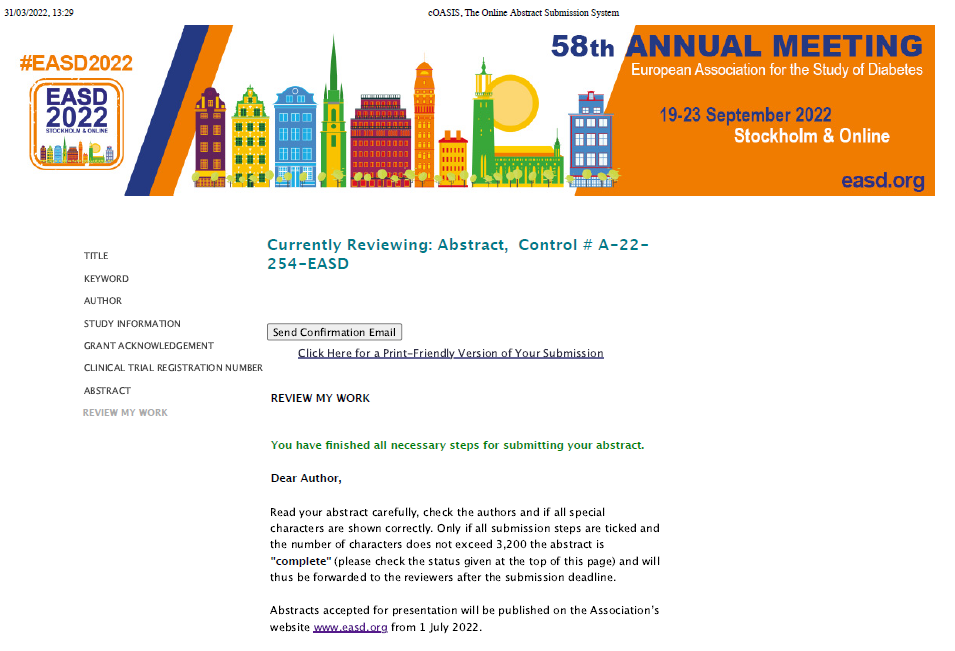 Supporting people living with diabetes to achieve better outcomes: Impact of the ABCD audit programme
Dr  Bob Ryder and Dr Emma Wilmott

Diabetes UK Professional Conference 2023
Exhibition Centre Liverpool
April 26, 2023
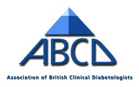 Exenatide audit: off licence use with insulin
Off licence exenatide with insulin safe and effective in real clinical practice
Reduction in insulin dose frequently occurred
Weight fell
1 in 6 patients came off insulin
Thong et al. Diabetes, Obesity and Metabolism 2011; 13(8): 703-710
Exenatide audit: important safety issue uncovered
Some clinicians attempted to stop insulin when starting exenatide in order to stay within guidelines 
This led to harm in some patients 
Seven cases of diabetic ketoacidosis in  patients who stopped insulin at the time of exenatide initiation
Analysis of audit data allowed us to recommend that when starting a GLP1-RA in an insulin-treated patient not to stop the insulin but rather to tail the insulin off during treatment if response to treatment allowed
Thong et al. Diabetes Res Clin Pract. 2011; 93(2): e87-e91
ABCD audit data allowed us to re-assure about pancreatitis
Alarm raised (BMJ and Channel 4 Dispatches TV programme) in 2013 that incretin therapies might cause pancreatic damage
We have been able to contribute by publishing data suggesting that in the ABCD audits there is no evidence of such a side effect:
ABCD audit data allowed us to re-assure about pancreatitis
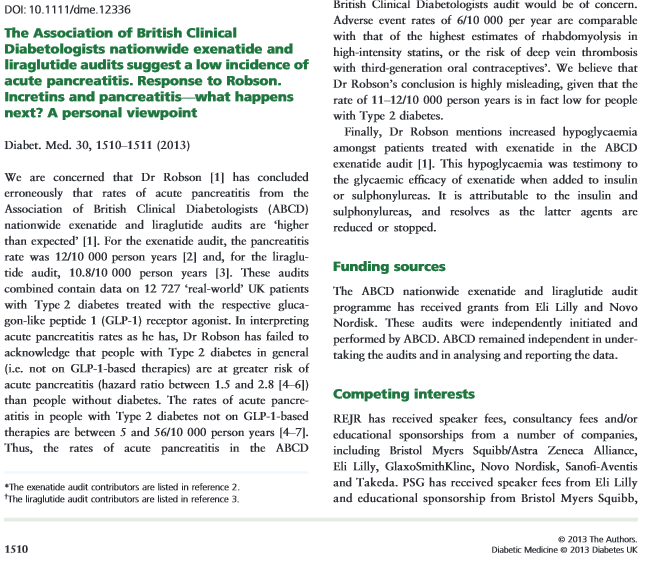 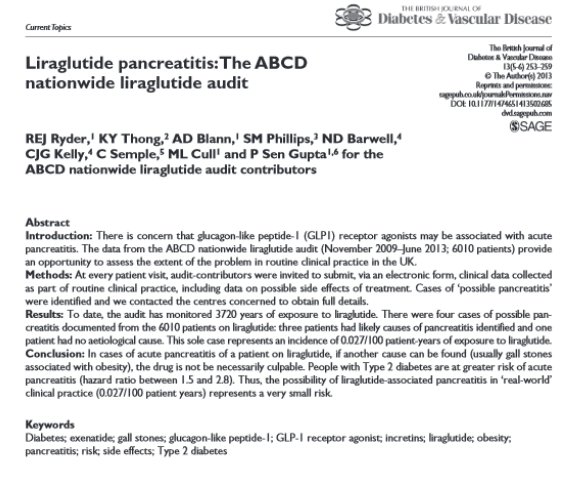 Rates of acute pancreatitis in the ABCD exenatide and liraglutide audits were at the low end of the rates expected for people with type 2 diabetes in general
75% of the cases of acute pancreatitis in the ABCD exenatide and liraglutide audits had other causes for acute pancreatitis, in particular gall bladder disease
GLP1-RAs in professional drivers
Many patients with a professional drivers licence who would lose their jobs if they went onto insulin, were able to avoid insulin, and maintain similar glycaemic outcomes and keep their jobs by using exenatide or liraglutide
Thong et al. Diabetic Medicine 2012; 29(5): 690-692
Liraglutide in renal impairment
Liraglutide was safe and effective among patients with moderate renal impairment, which had been an exclusion for use
Thong et al. Practical Diabetes 2013; 30(2): 71-76
Diabetes and NAFLD – impact of GLP-1 RA on ALT
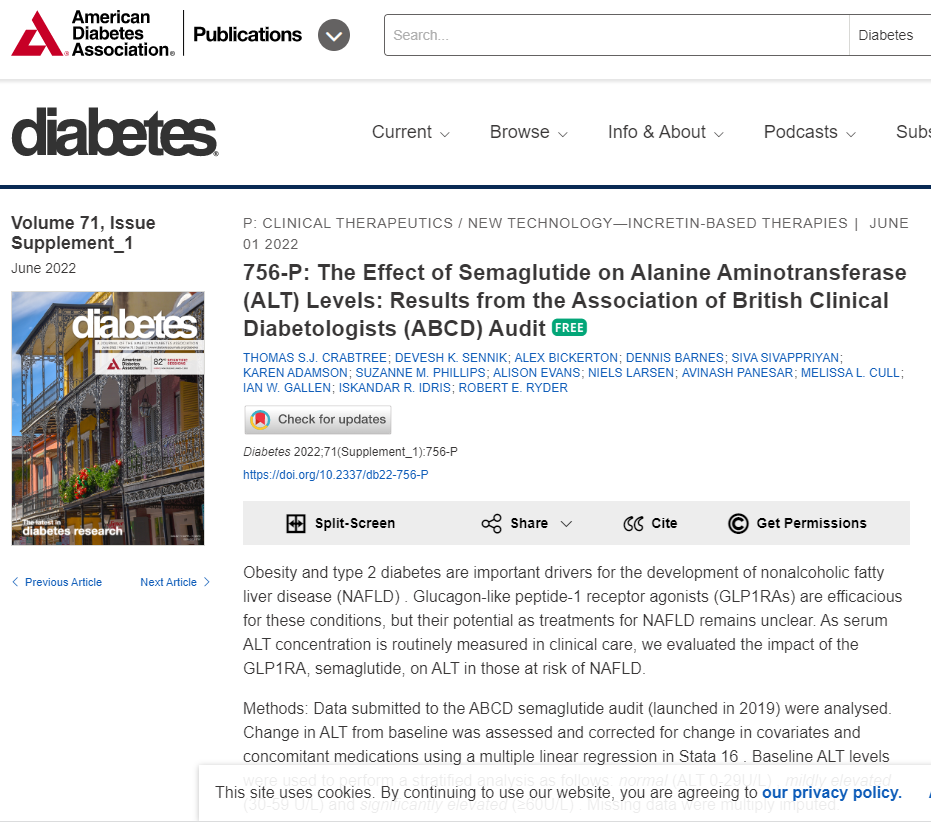 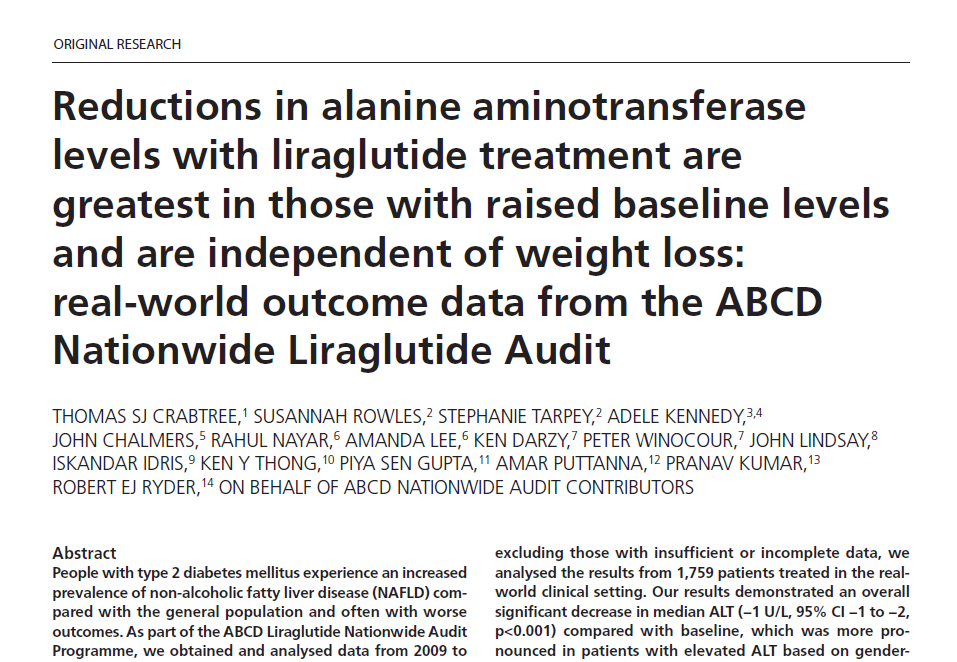 Among patients with raised ALT, liraglutide and semaglutide associated with ALT reduction
GLP1-RA  – predicting treatment response
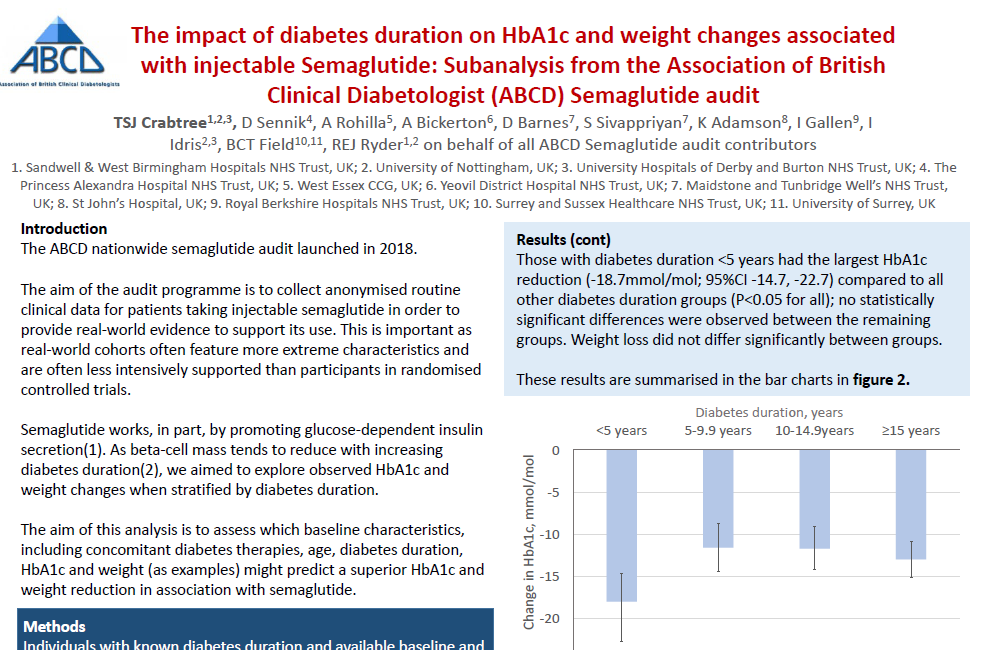 Liraglutide and semaglutide associated associated with greater HbA1c reduction in those with shorter duration of diabetes
Thong et al. Br J Diabetes Vasc Dis 2015; 15(4): 169-172
SGLT2 inhibitor audits
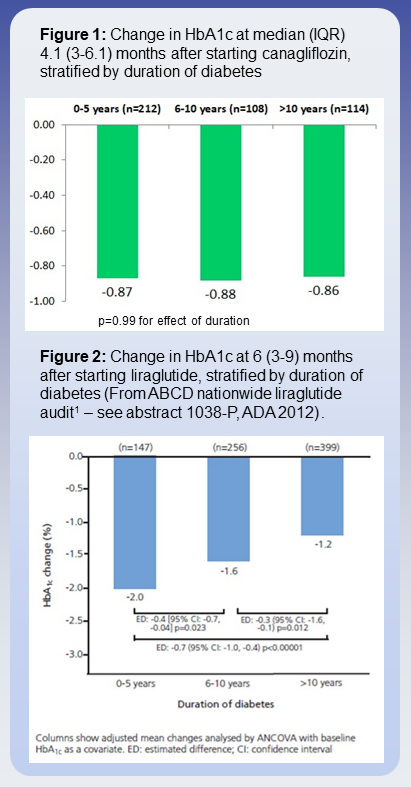 Impact of canagliflozin on HbA1c the same regardless of diabetes duration
Compared with findings from liraglutide audit – impact reduces with increasing duration
Presented at ADA 2019
SGLT2 inhibitor audits
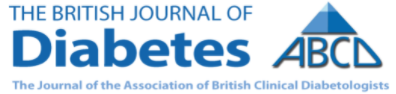 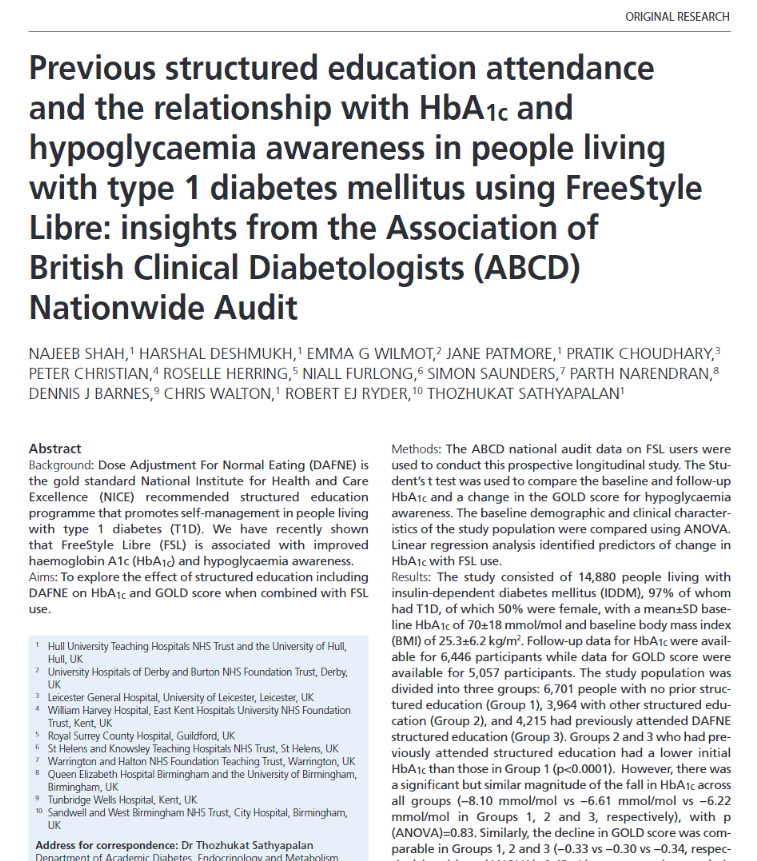 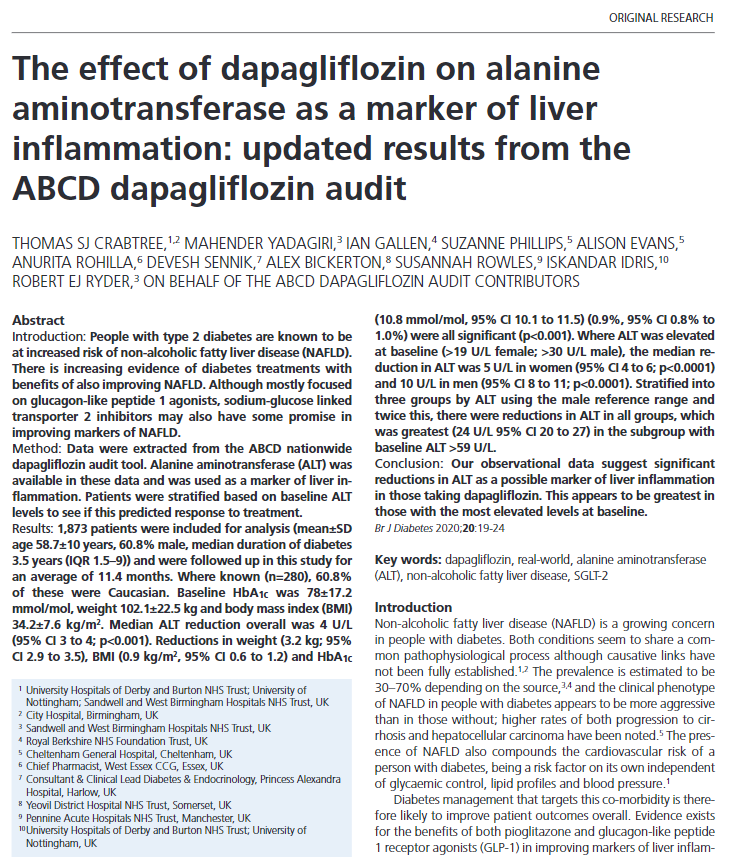 Significant reductions in ALT as a possible marker of liver inflammation in those taking dapagliflozin. 
This appears to be greatest in those with the most elevated levels at baseline.
SGLT2 inhibitor audits
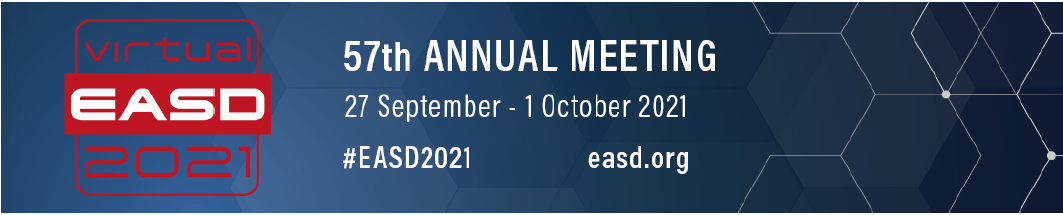 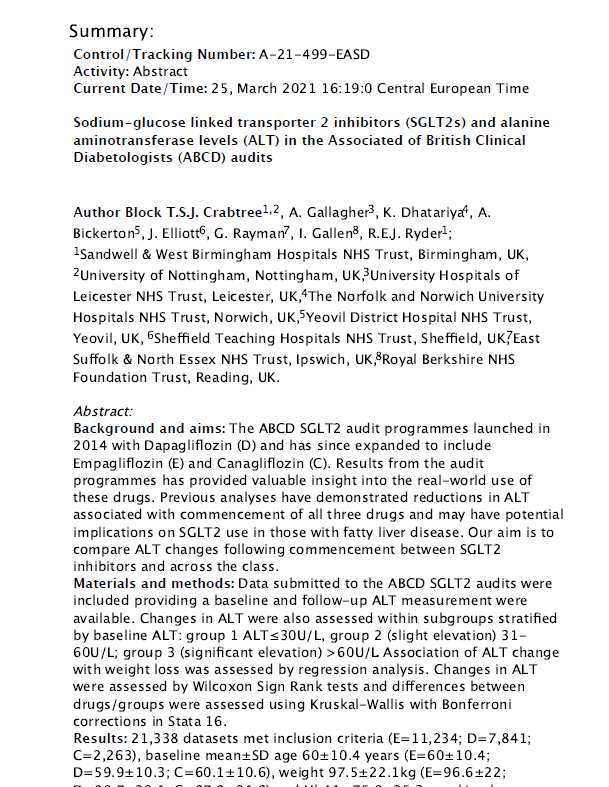 SGLT2 inhibitors reduce Alanine Aminotransferase (ALT) across class
Reductions greatest in those with most elevated ALT at baseline
SGLT2 inhibitor audits
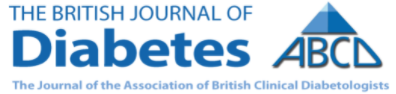 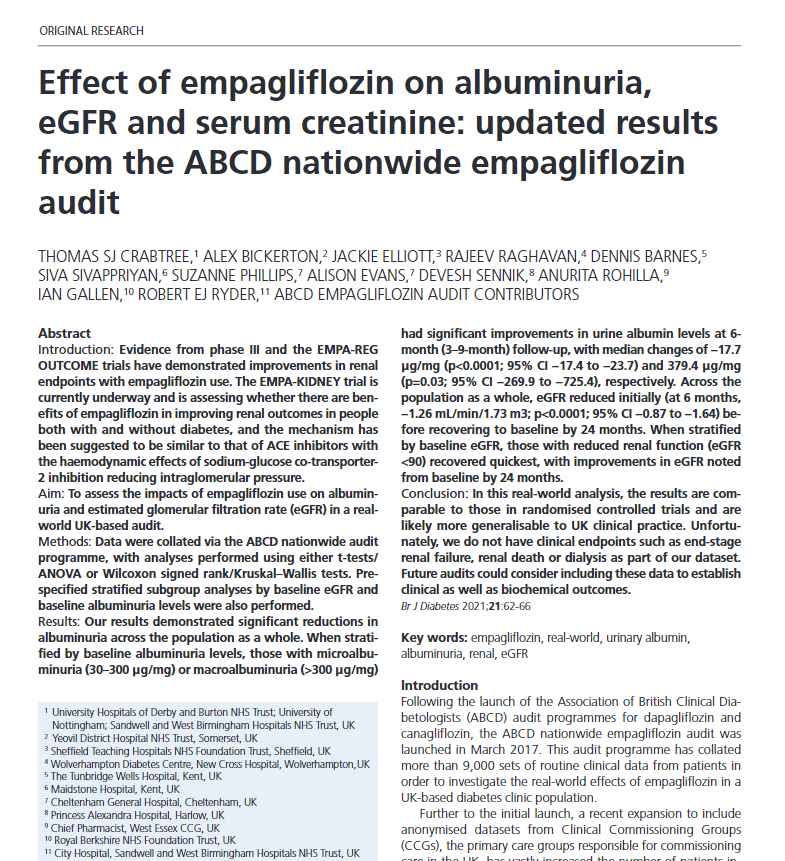 Empagliflozin led to significant reductions in albuminuria across the population as a whole
When stratified by baseline albuminuria levels, those with microalbuminuria and macroalbuminuria both had significant improvements in urine albumin levels
SGLT2 inhibitor audits
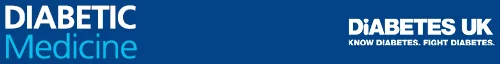 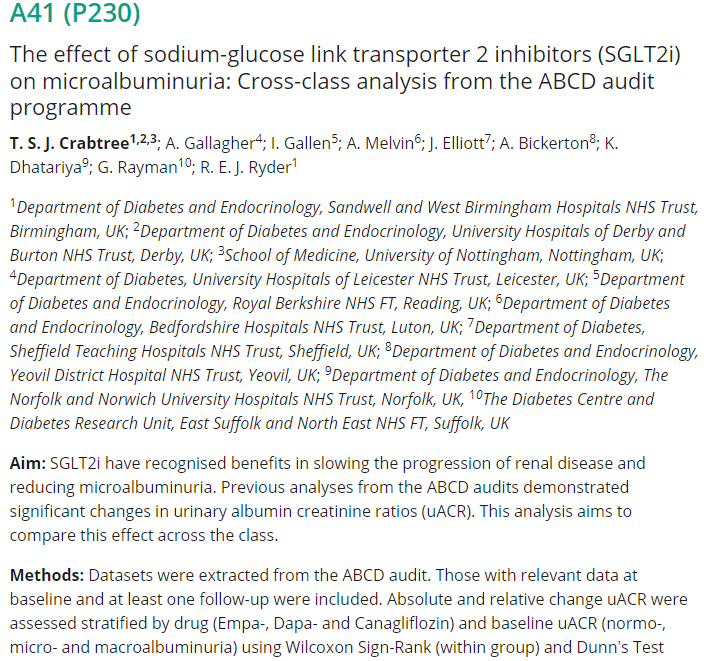 All SGLT2i are associated with reductions in uACR at follow-up
These reductions greatest in those with macroalbuminuria at baseline
ABCD COVID-19 and Diabetes audit
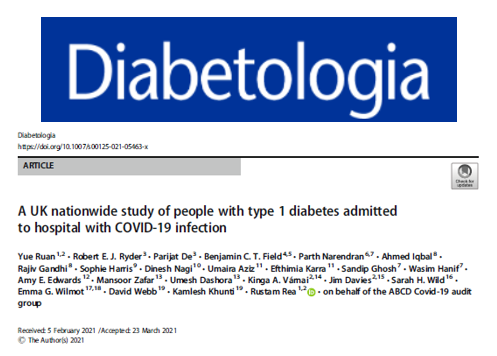 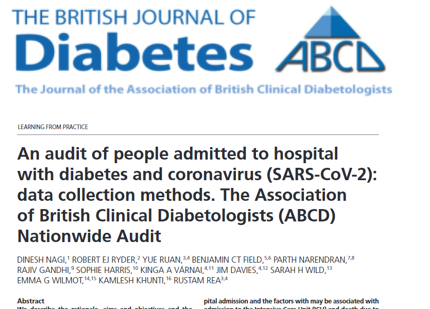 3542 people with diabetes and COVID admitted to 42 NHS hospitals across the UK
Extended to a collaboration between UK, France and Spain and one between UK, France and New York
10 or 11 published papers!
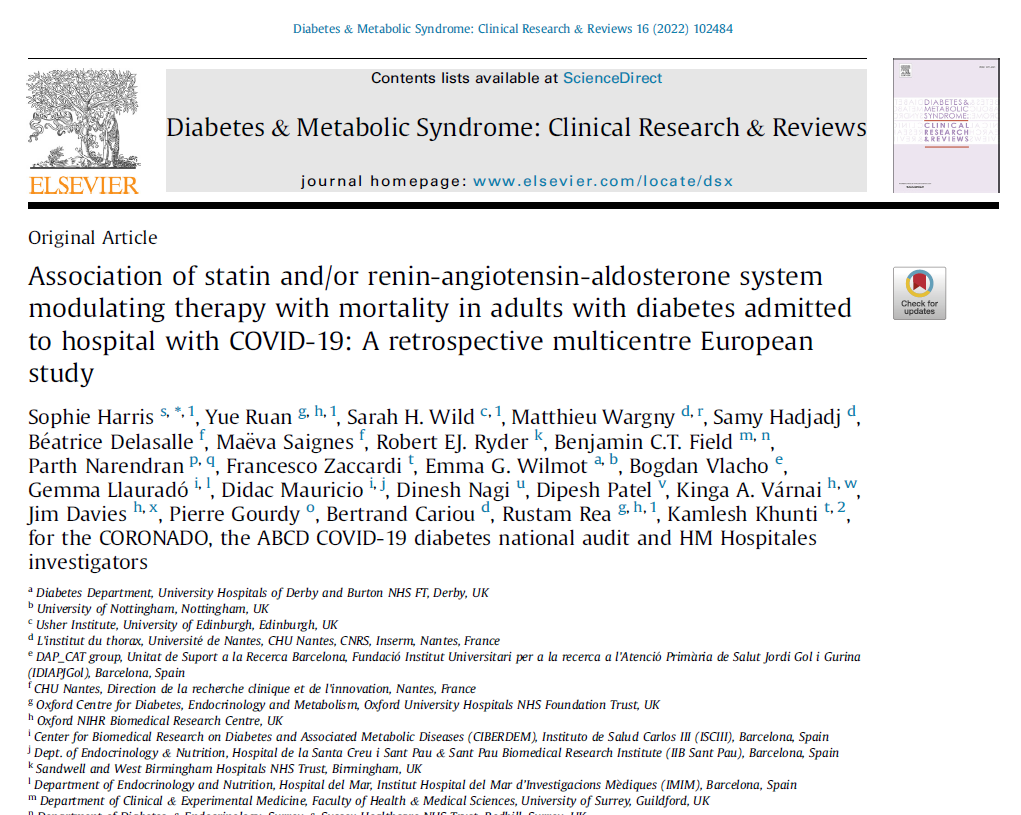 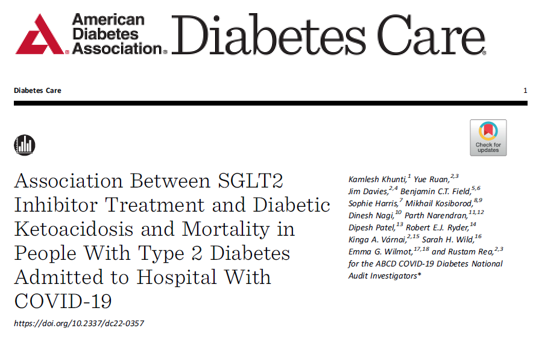 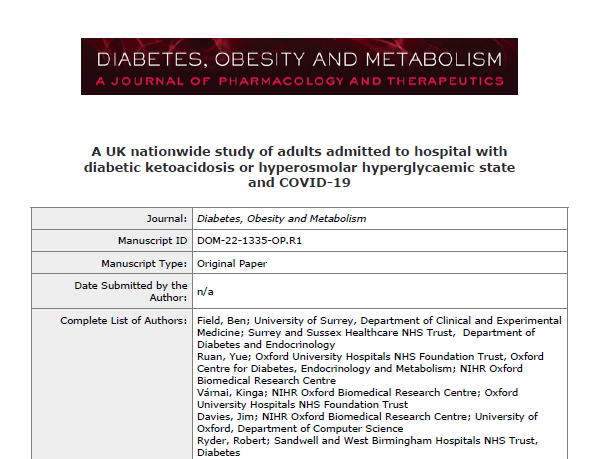 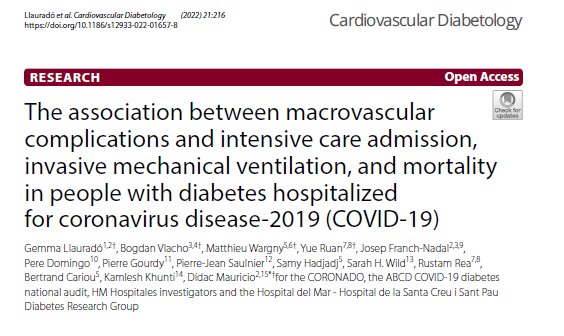 ABCD COVID-19 and Diabetes audit
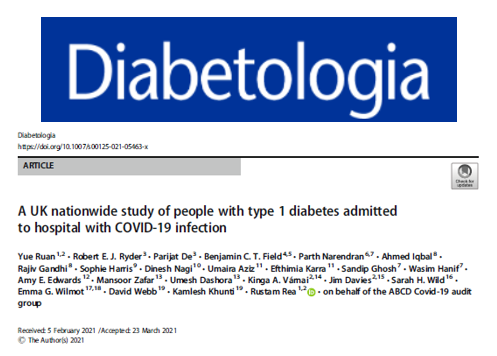 Risk of severe COVID-19 is reassuringly very low in people with type 1 diabetes who are under 55 years of age without microvascular or macrovascular disease
No evidence of increased risk of DKA or hospital mortality associated with prescription of SGLT2 inhibitors
Microvascular burden is associated with an increased risk of death in patients hospitalized for COVID-19
Hospitalisation with COVID-19 and adjudicated DKA is four times more common than HHS but both associate with substantial mortality
In people with diabetes mellitus hospitalized for COVID-19 previous macrovascular disease is associated with higher mortality
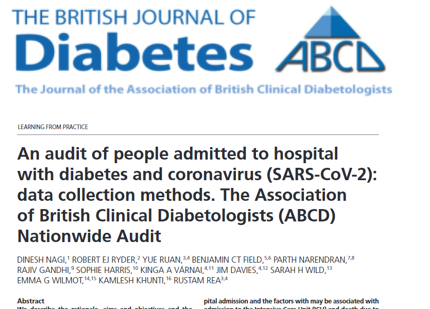 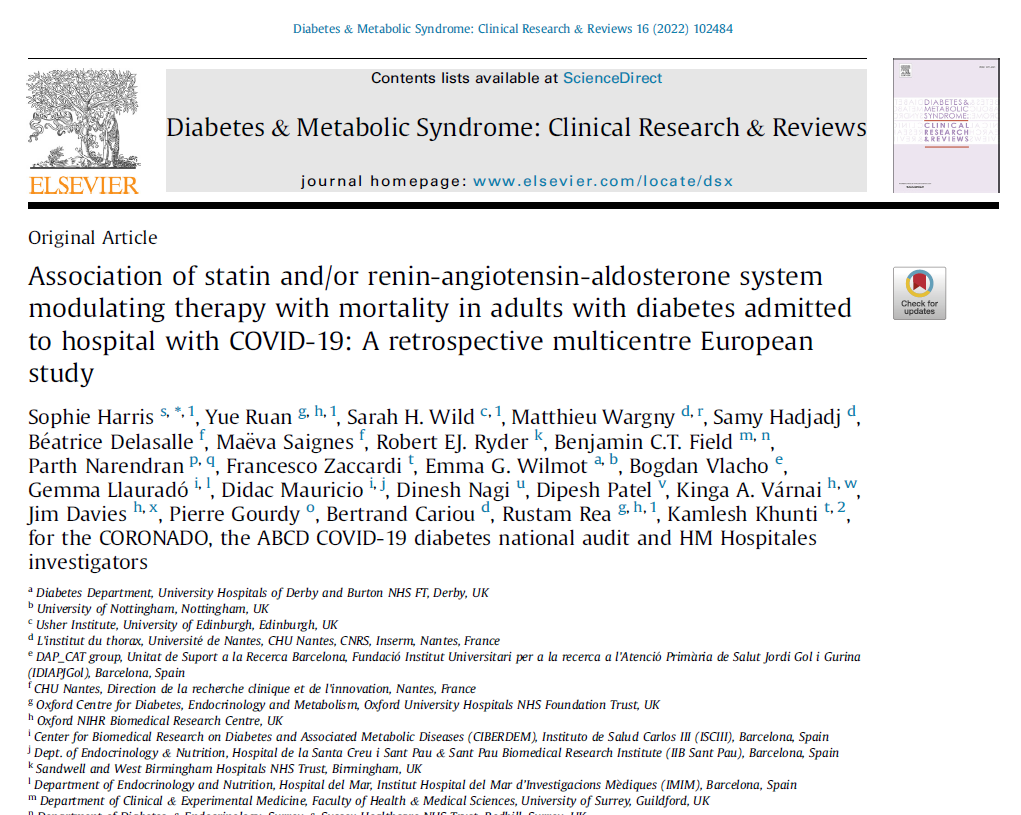 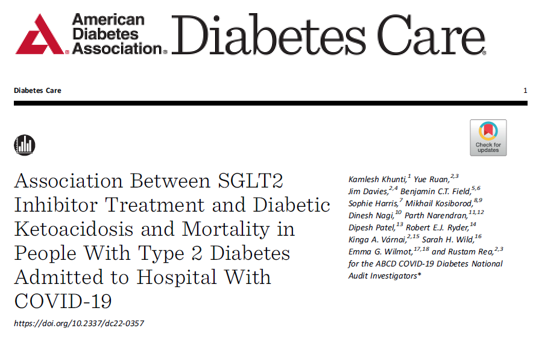 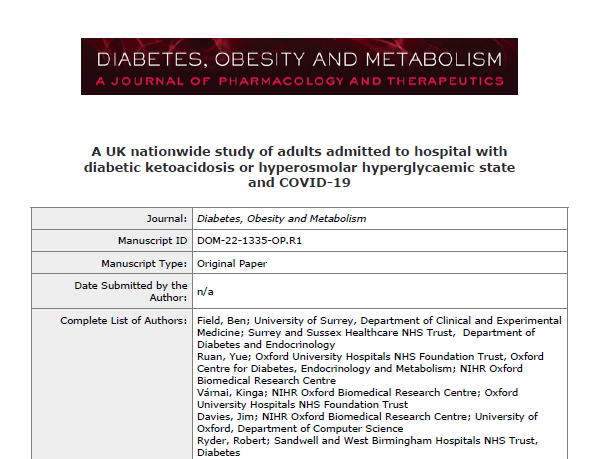 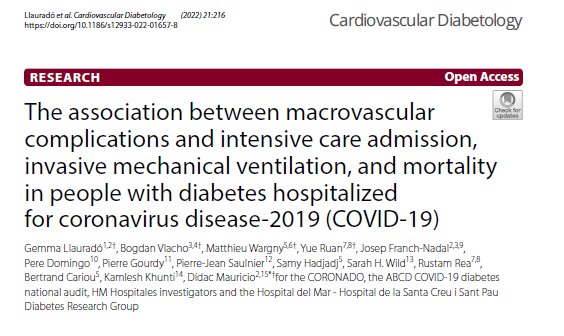 TESTOSTERONE DEFICIENCY IN MEN WITH TYPE 2 DIABETES
High prevalence - 40% of men with type 2 diabetes have symptomatic testosterone deficiency
Asking about erectile dysfunction should be part of routine annual review in all men with diabetes
Testosterone replacement has been shown to:
Improve insulin resistance
Lower HbA1c
Lower cholesterol
Reduce body weight
Reduce mortality
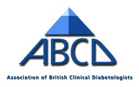 ABCD worldwide audit of Testosterone and Diabetes
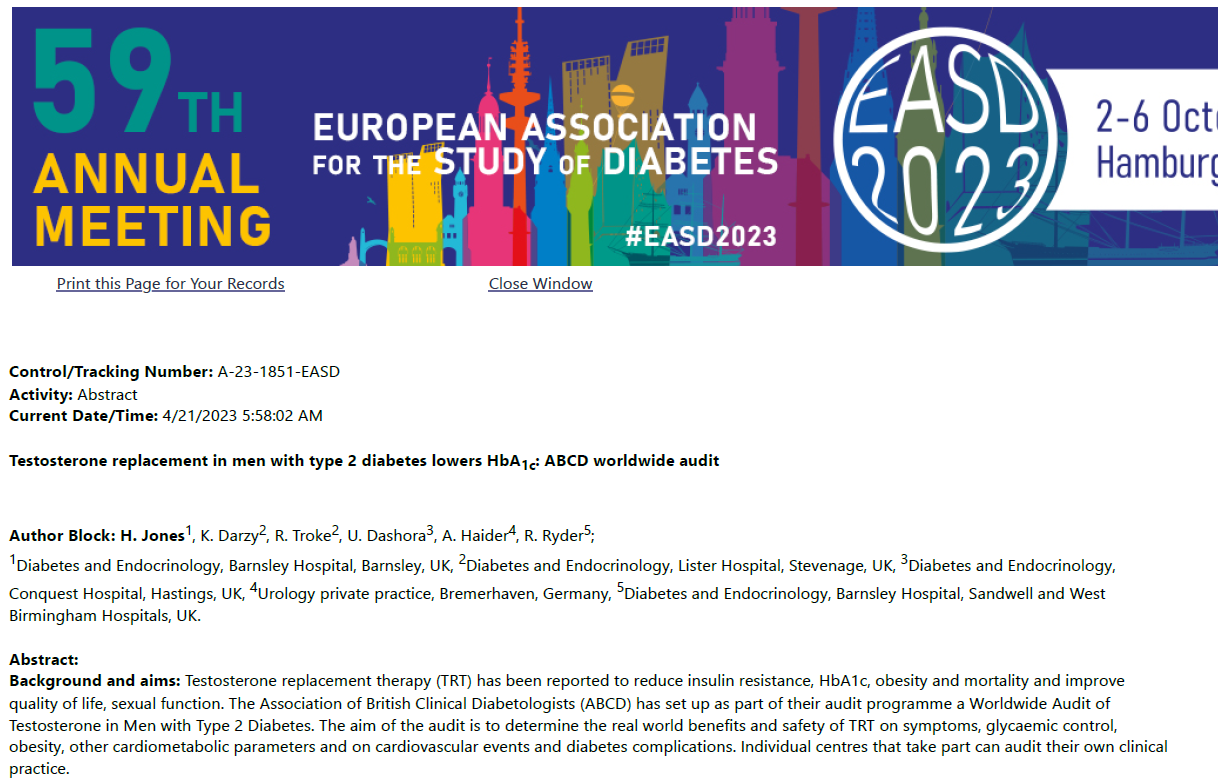 From mean baseline HBA1c of 71 mmol/mol HbA1c fell by:
5 mmol/mol by 3 months
10 mmol/mol by 12 months
15 mmol/mol by 24 months
The fact that HbA1c continues to decrease over time is likely to be due to the ongoing effect of testosterone on fat reduction
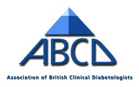 NB see ePoster P361 for results of an RCT – The Stride Study
ABCD EndoBarrier worldwide registry
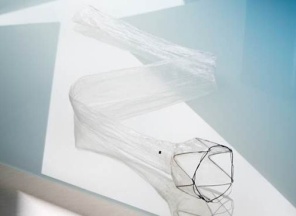 Nitinol Anchor
Fluoropolymer
 wall
60 cm impermeable sleeve
Minimally invasive
ABCD EndoBarrier worldwide registry
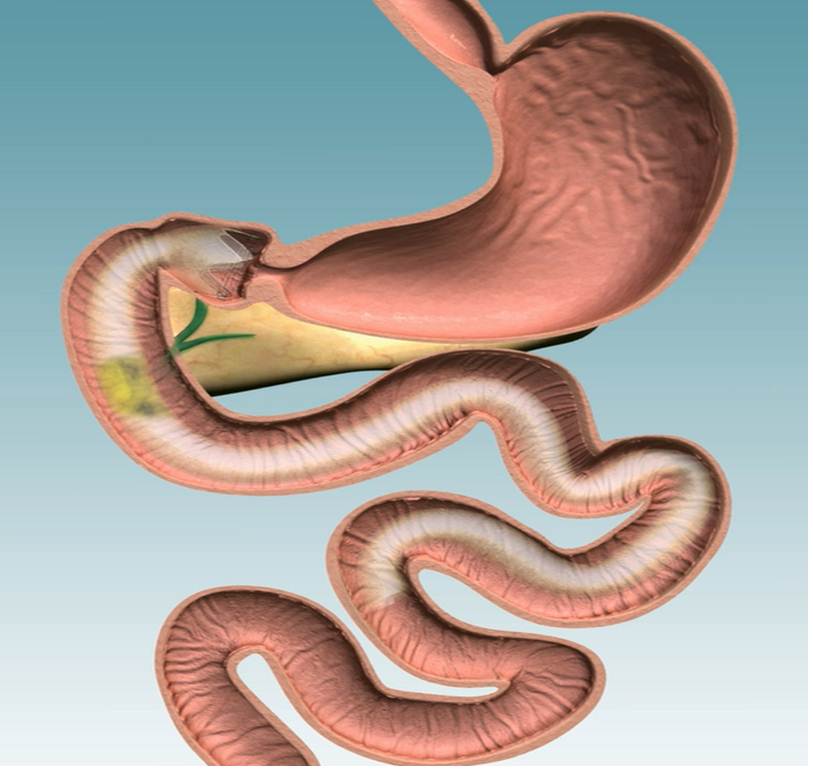 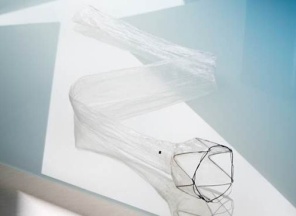 Nitinol Anchor
Fluoropolymer
 wall
60 cm impermeable sleeve
Minimally invasive
ABCD EndoBarrier worldwide registry
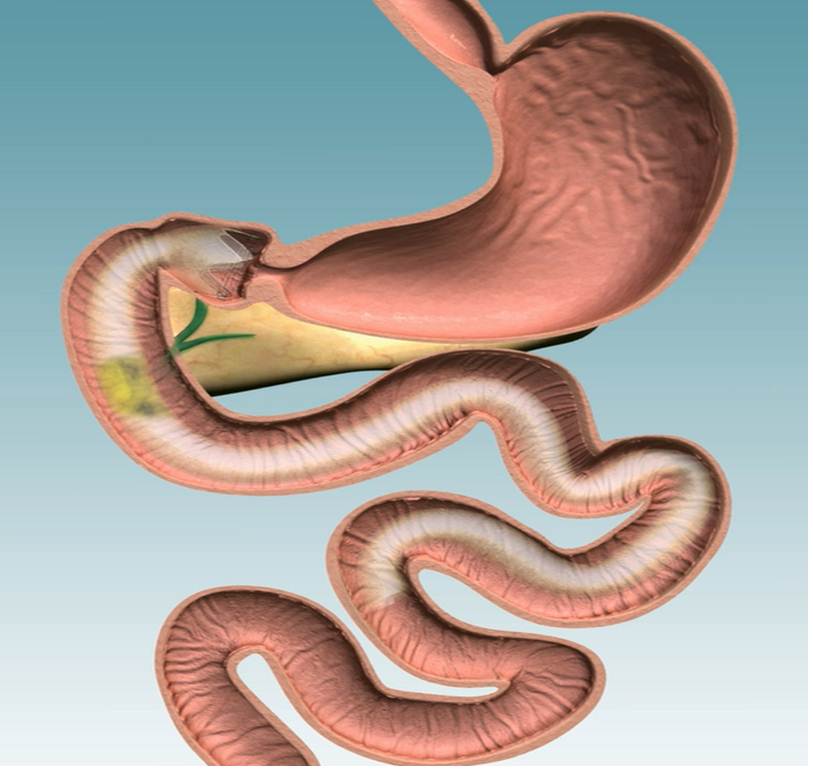 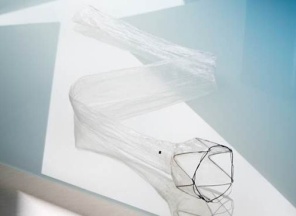 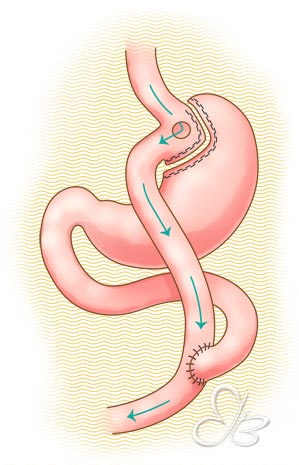 Nitinol Anchor
Fluoropolymer
 wall
60 cm impermeable sleeve
Minimally invasive
Roux-en-Y gastric bypass surgery
ABCD EndoBarrier worldwide registry
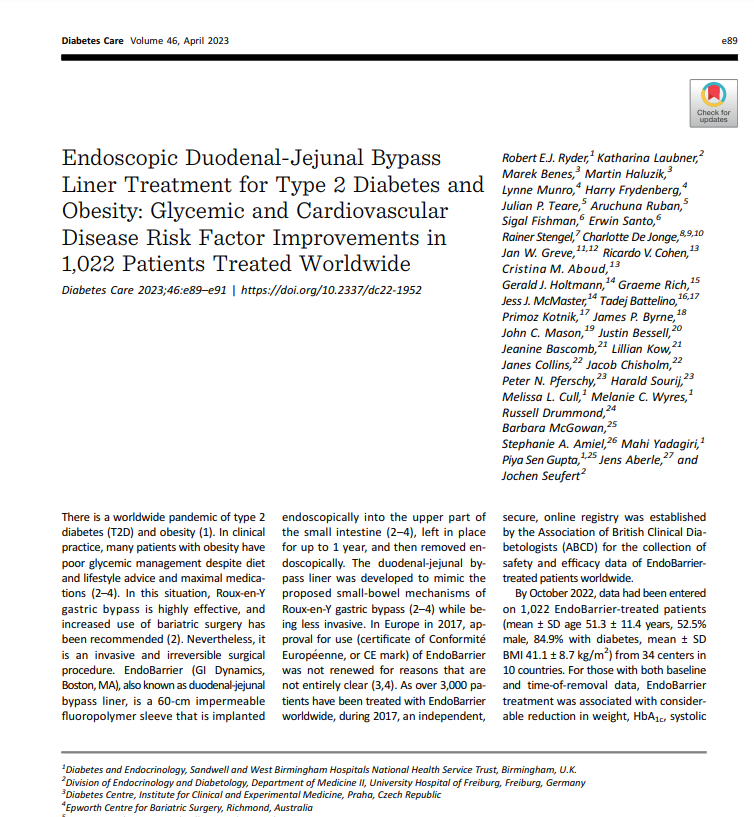 Registry data published in current issue of Diabetes Care (April 2023)
ABCD EndoBarrier worldwide registry
Baseline characteristics
ABCD EndoBarrier worldwide registry
Baseline characteristics
ABCD EndoBarrier worldwide registry
Impact of EndoBarrier
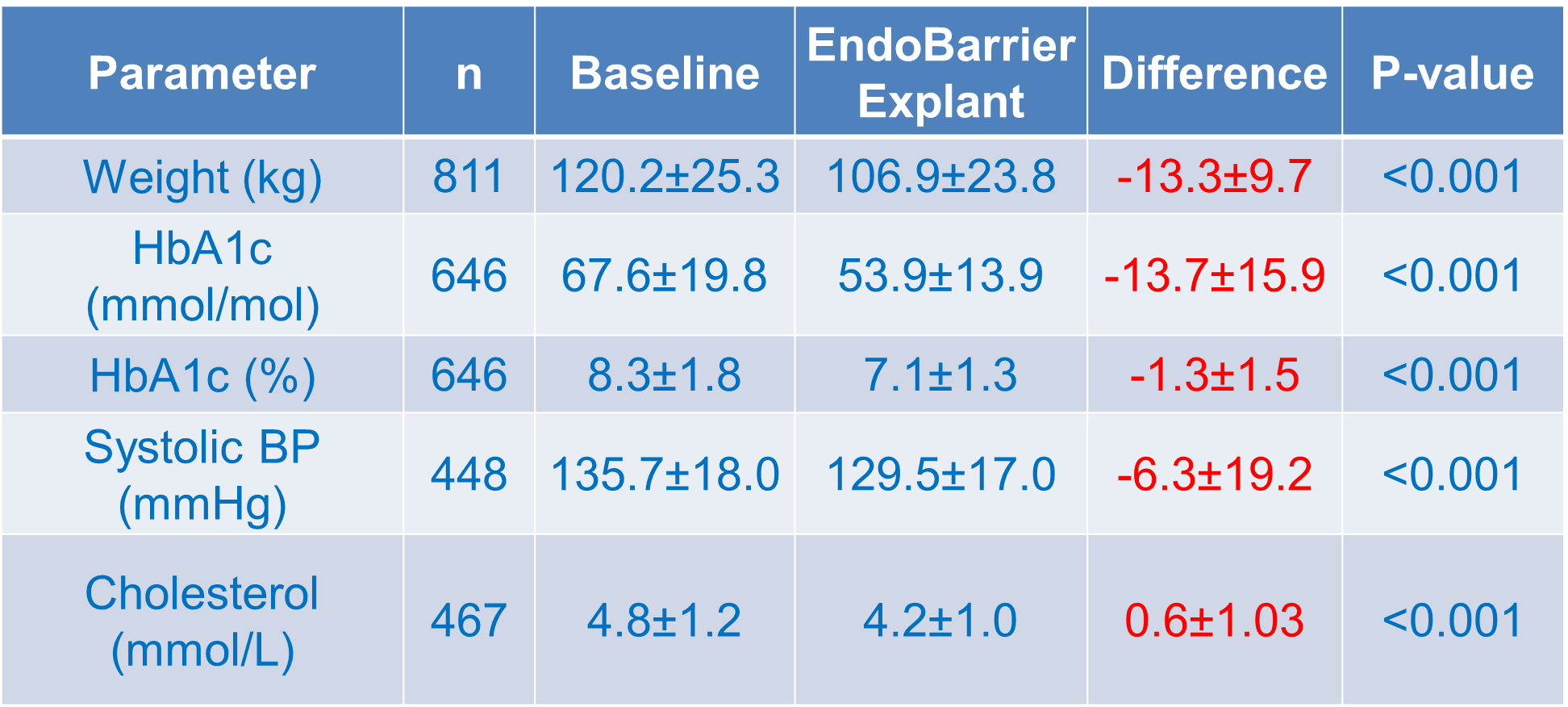 ABCD EndoBarrier worldwide registry
Baseline characteristics
ABCD EndoBarrier worldwide registry
HbA1c response according to baseline HbA1c
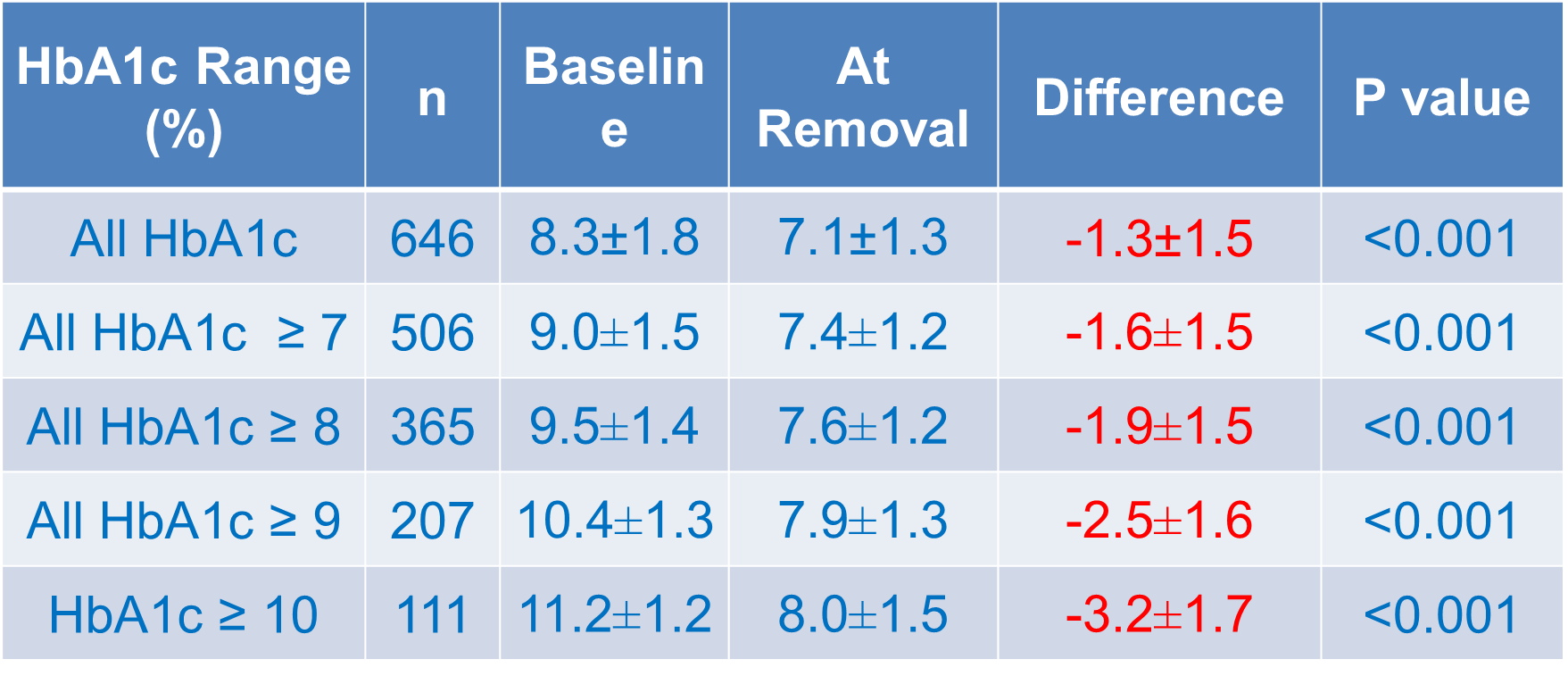 NB see ePoster P257 for the latest on EndoBarrier
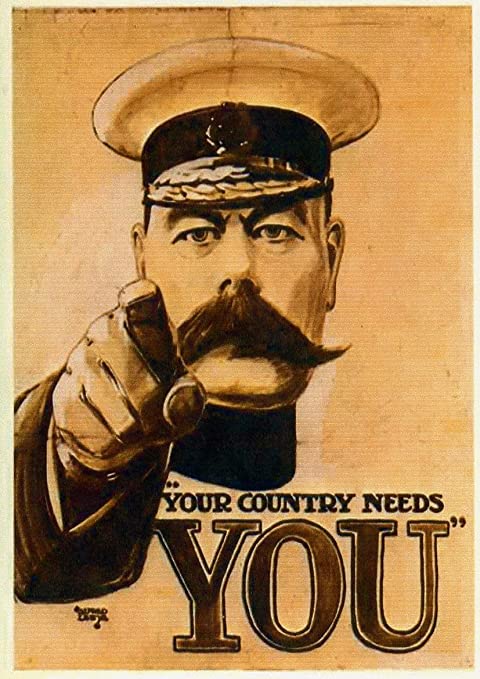 Please help with these audits:
Testosterone deficiency in men with type 2 diabetes
Oral semaglutide
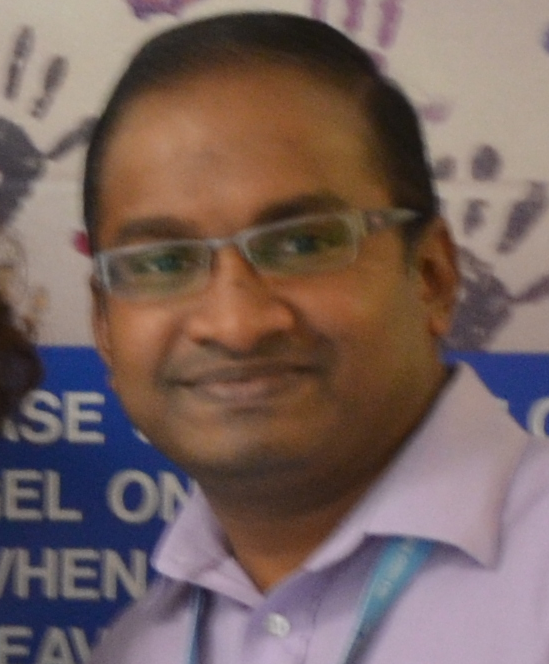 Dr Mahi Yadagiri
ABCD Research Fellow
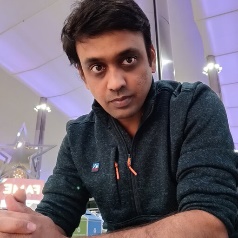 Dr Harshal Deshmukh
ABCD Research Fellow
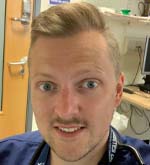 Dr Tom Crabtree
ABCD Research Fellow
Dr Piya Sen Gupta
ABCD Research Fellow
Dr Ken Thong
ABCD Research Fellow
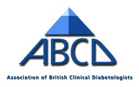 ABCD Nationwide and Worldwide Audits – Research Fellows
[Speaker Notes: Melissa – database administrator]
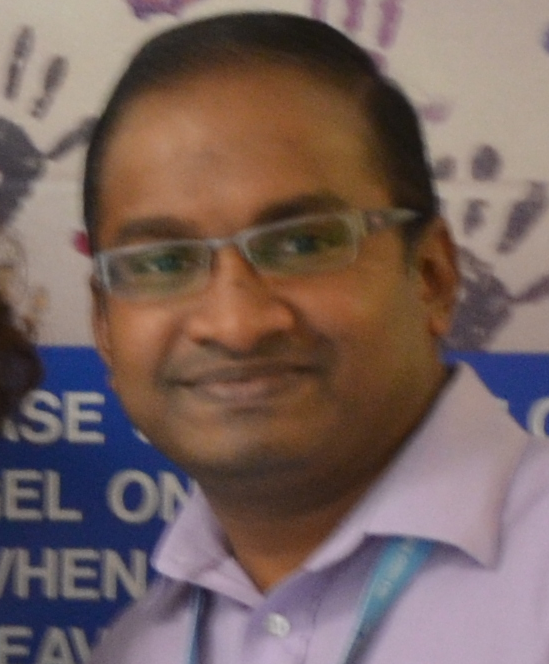 Dr Mahi Yadagiri
ABCD Research Fellow
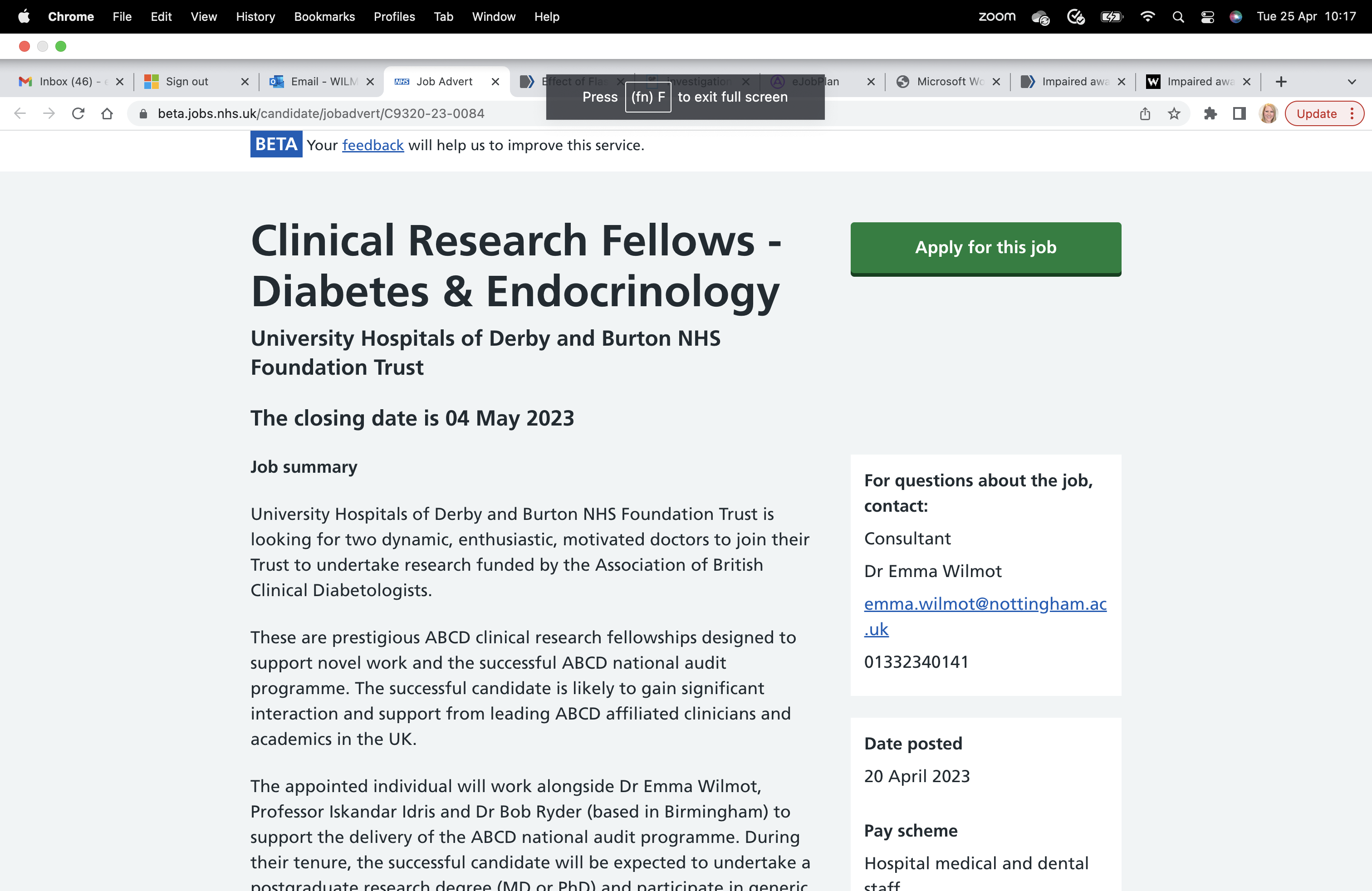 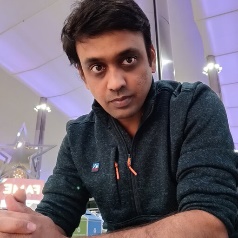 We currently have 2 funded PhD posts for ABCD research fellows, based in Derby (with visits to Birmingham as required)
If interested, please contact us for more information:
emma.wilmot2@nhs.net 
bob.ryder@nhs.net
Dr Harshal Deshmukh
ABCD Research Fellow
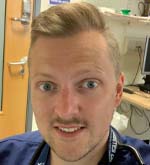 Dr Tom Crabtree
ABCD Research Fellow
Dr Piya Sen Gupta
ABCD Research Fellow
Dr Ken Thong
ABCD Research Fellow
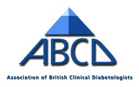 ABCD Nationwide and Worldwide Audits – Research Fellows
[Speaker Notes: Melissa – database administrator]
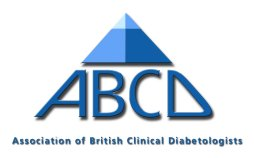 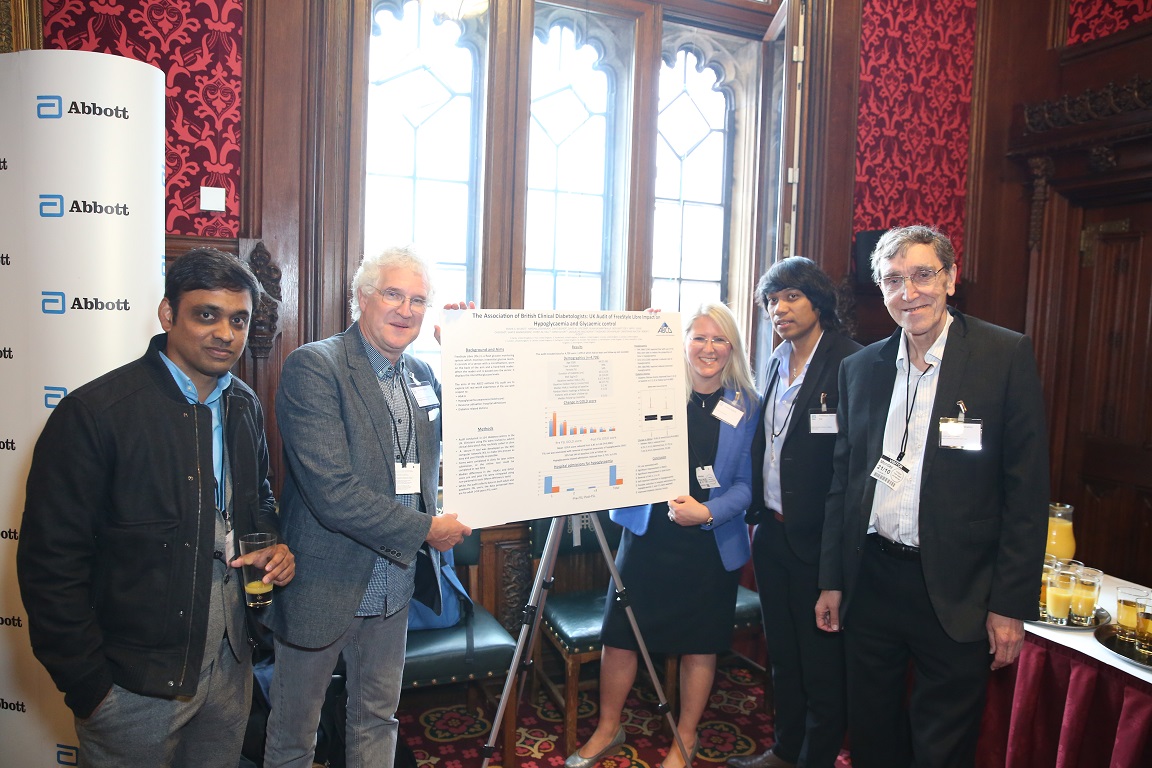 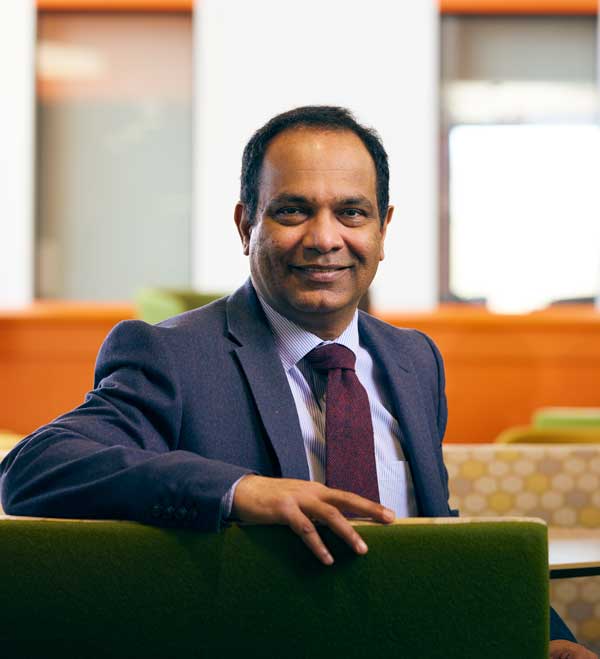 ABCD FreeStyle Libre Audit
Launched in November 2017
Currently has data from >16K FSL users from 107 hospitals in the UK
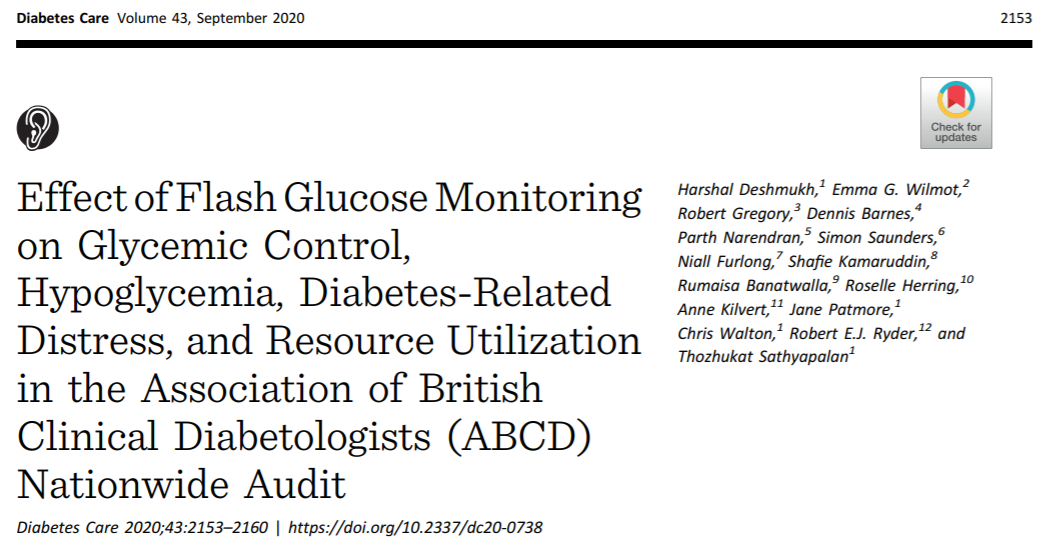 ABCD national audit
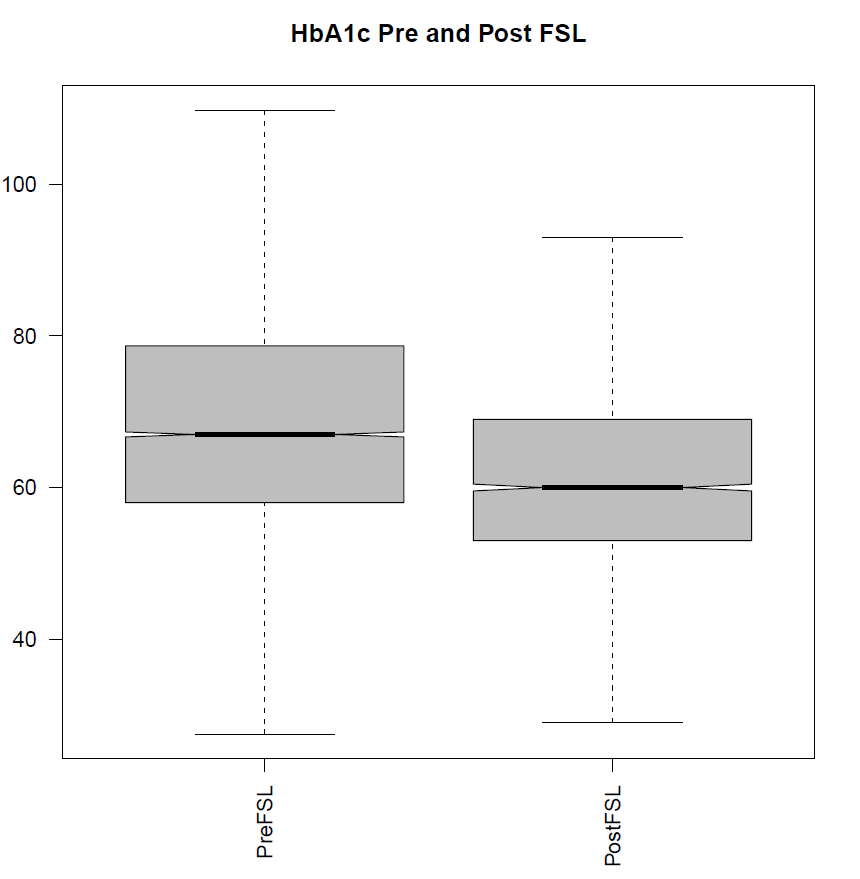 5.2 mmol/mol HbA1c
The use of FSL was also associated with improvements in 
Gold score 
Paramedic callouts
Hospital admissions
N=3182
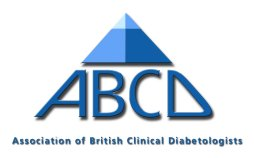 *P-value from Mann-Whitney U Test
Deshmukh H, Wilmot EG et al. Diabetes Care 2020  15;43(9):2153-60
ABCD nationwide audit of FreeStyle Libre
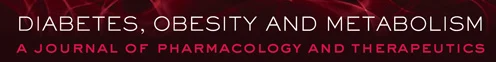 9159 FSL users

53% had diabetes related distress

FSL use was associated with improvement in diabetes-related distress
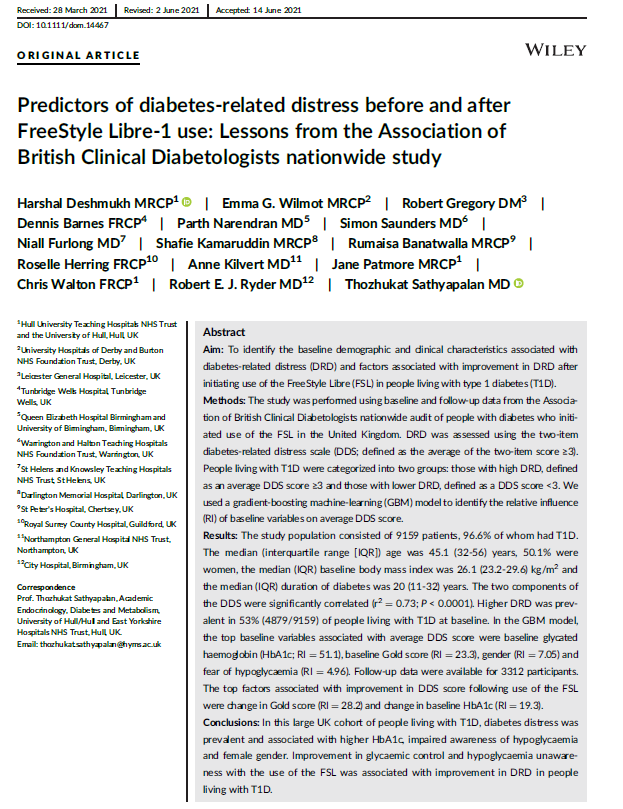 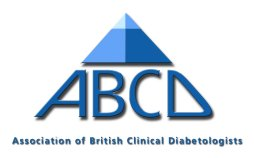 ABCD nationwide audit of FreeStyle Libre
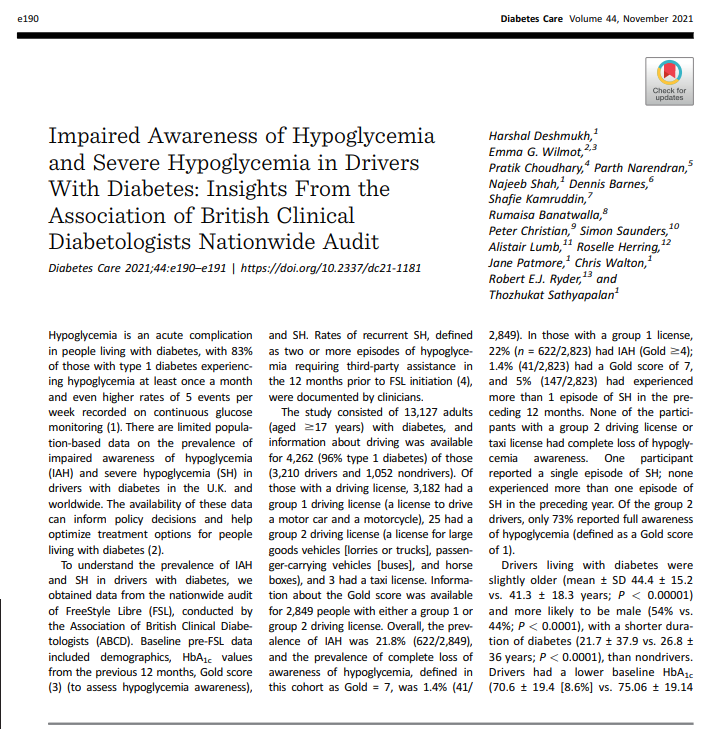 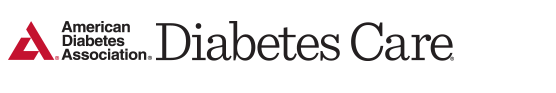 1 in 5 drivers with T1DM had impaired awareness of hypoglycaemia (IAH)
IAH was associated with
increasing age
a longer duration of diabetes



Just over half of the people with IAH had restoration of awareness after FSL use
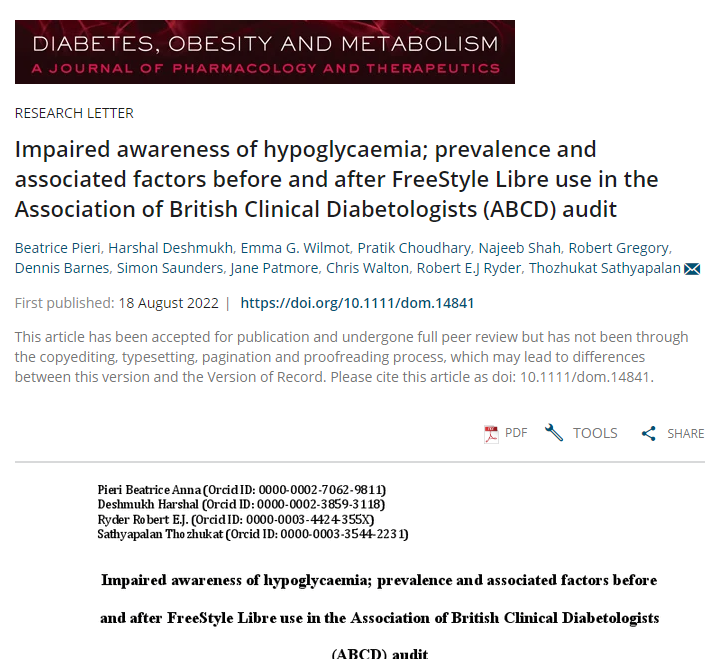 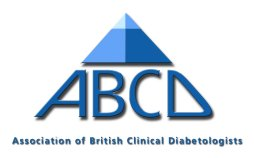 ABCD nationwide audit of FreeStyle Libre
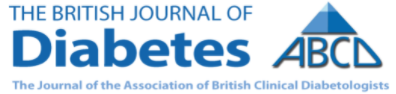 Those who had completed structured education before FSL initiation had lower HbA1c values vs. those who had not

However, the subsequent change in HbA1c associated with FSL use did not differ between the 2 groups
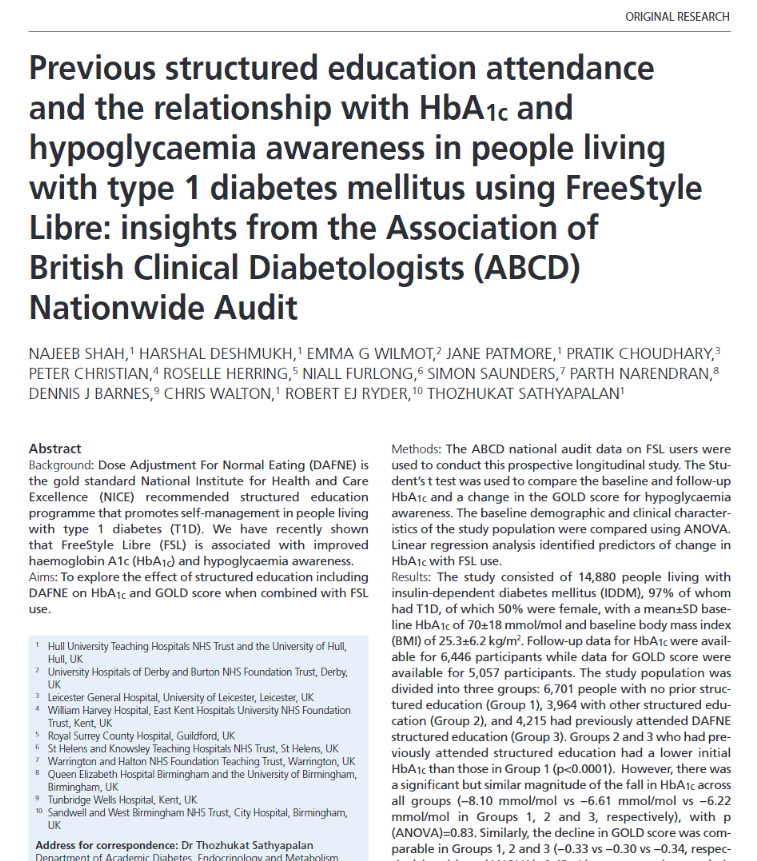 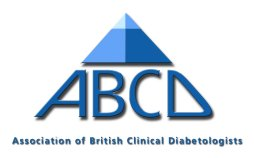 ABCD nationwide audit of FreeStyle Libre
FreeStyle Libre reduces diabetes-related resource utilization

Cost analysis found that higher acquisition costs are offset by healthcare costs avoided – difference of £168 per patient per year
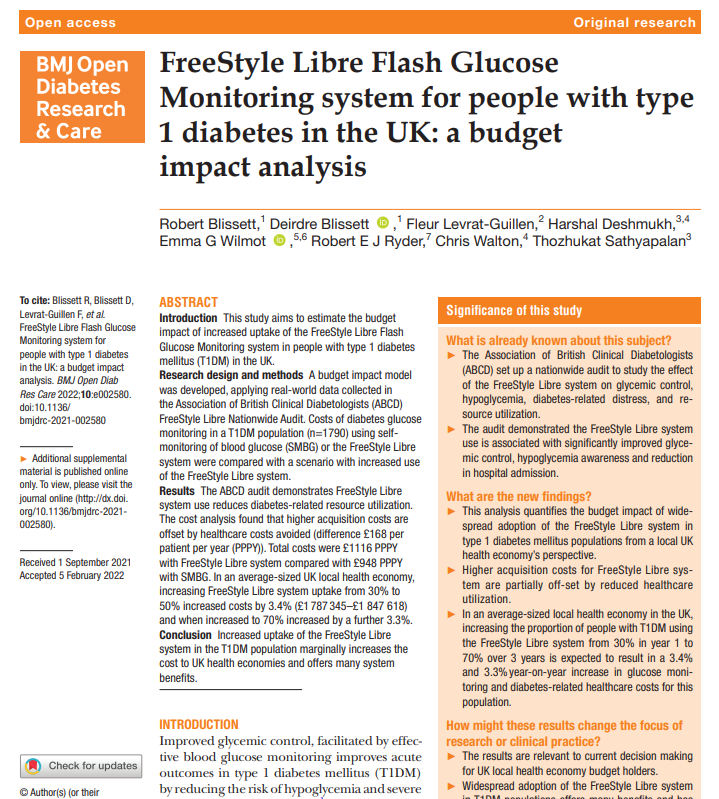 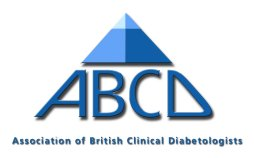 ABCD nationwide audit of FreeStyle Libre
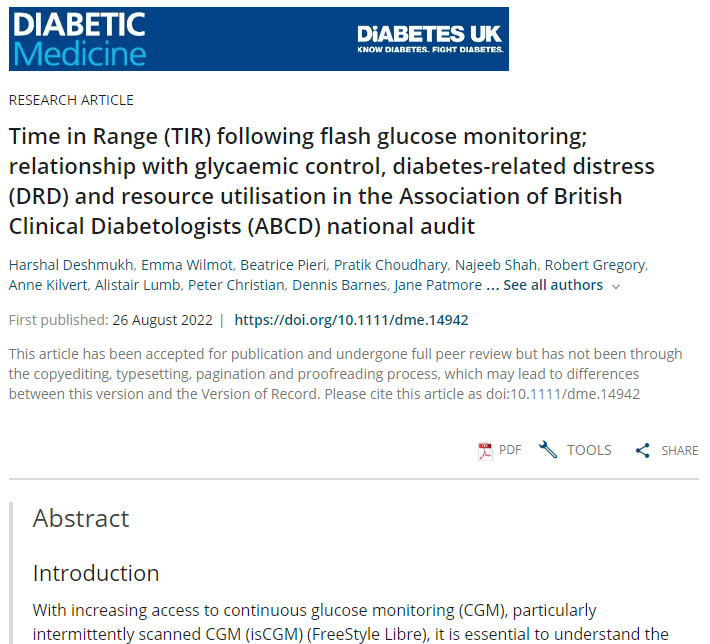 Higher Time-In-Range associated with improvement in:
HbA1c
Hypoglycaemia awareness
Diabetes Related Distress
Resource utilisation
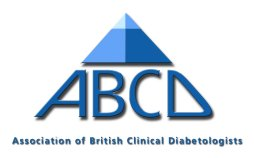 ABCD nationwide audit of FreeStyle Libre
The Afro-Caribbean FSL user population had 
higher HbA1c
shorter duration of diabetes
higher prevalence of diabetes related distress 
Afro-Caribbeans and Bangladesh, Indian and Pakistani (BIP) groups were more likely to have completed structured education prior to FSL initiation
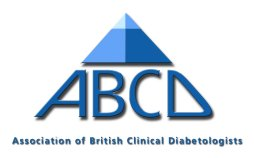 Glucose Monitoring Audit 2023: focus on T2DM
NICE 2022 recommends wider access to flash glucose monitoring for people with T2DM
ABCD FreeStyle Libre Audit is an opportunity to capture and feedback outcomes
ABCD Dexcom rtCGM Audit coming soon
Some ICS have incorporated mandatory audit
Sign up for at the ABCD website https://abcd.care/abcd-nationwide-audits
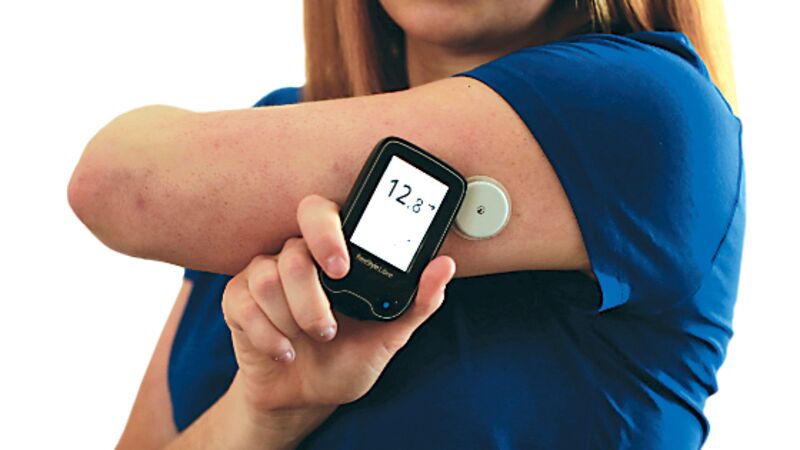 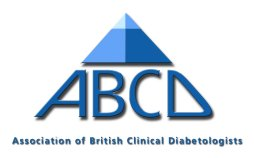 ABCD DIY-Artificial Pancreas Systems audit
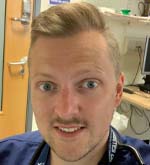 Abstracts presented at ATTD 2022, Barcelona:
101 DIY-APS users 

Use associated with clinically significant improvements in HbA1c

Most achieve optimal time-in-range and time-below-range

No significant change in the number of hospital admissions/paramedic callouts
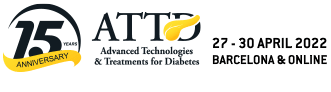 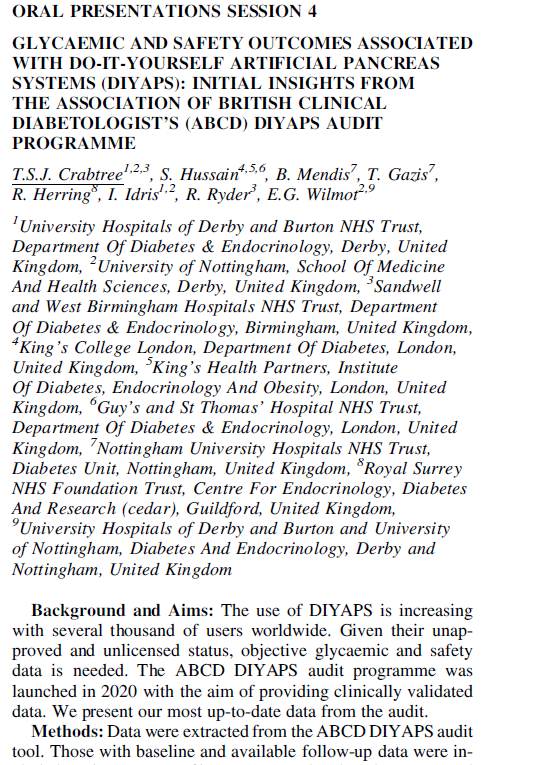 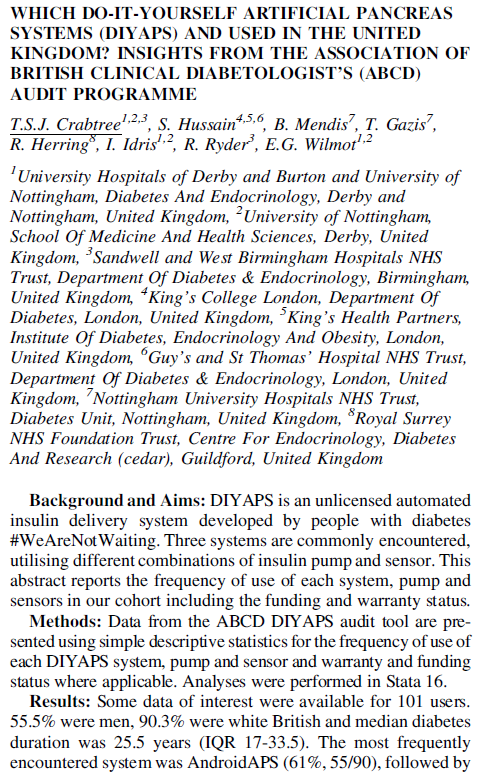 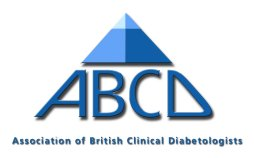 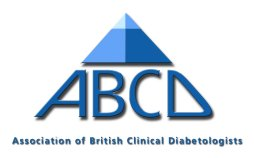 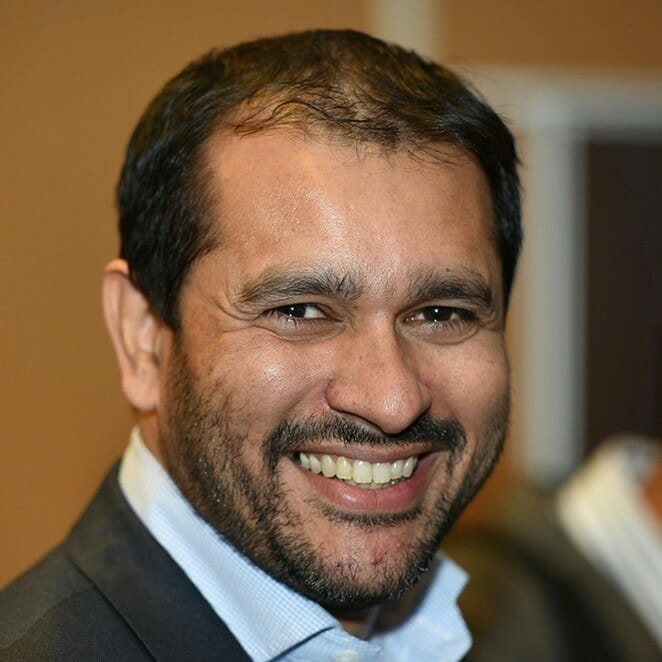 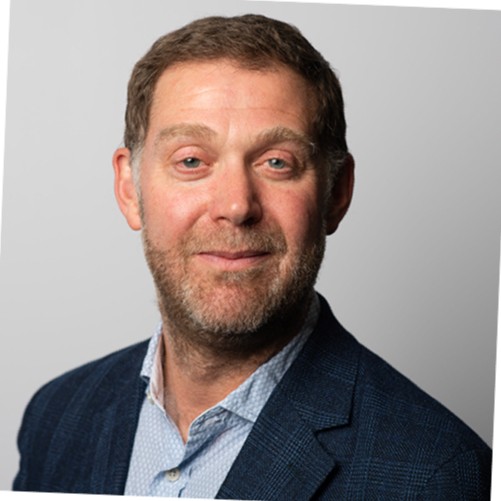 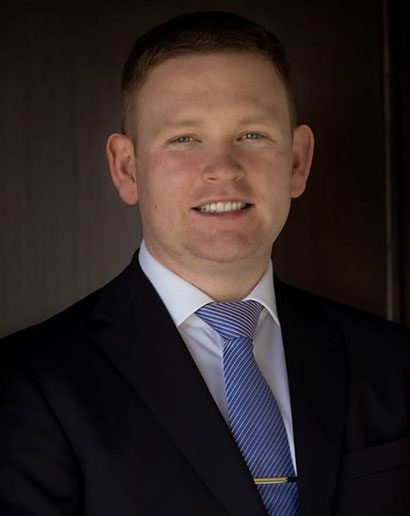 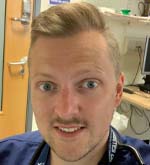 ABCD DTN-UKHybrid Closed Loop Audit
ABCD-DTN closed-loop insulin delivery audit
Methodology
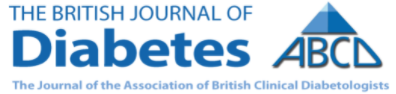 NHS England pilot programme
T1DM, using pump therapy & FreeStyle Libre with HbA1c ≥ 69mmol/mol
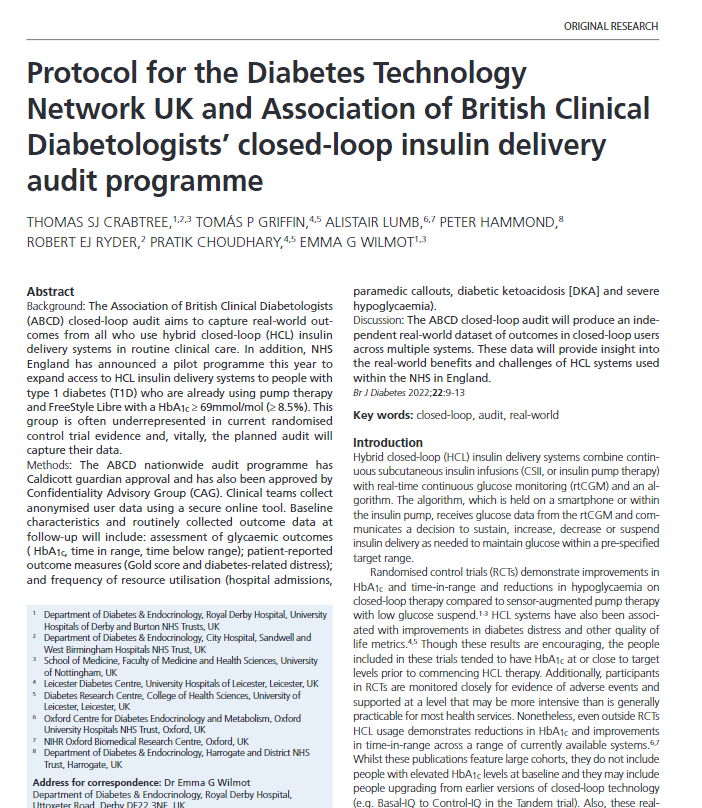 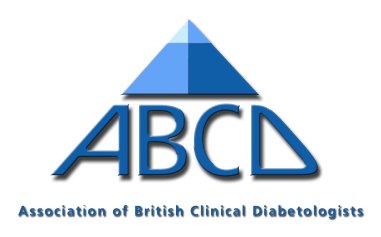 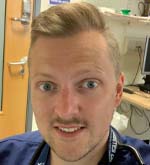 Dr Tom Crabtree 
will be presenting the full results on Friday at 1455 
– don’t miss it!
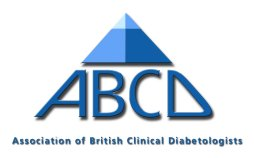 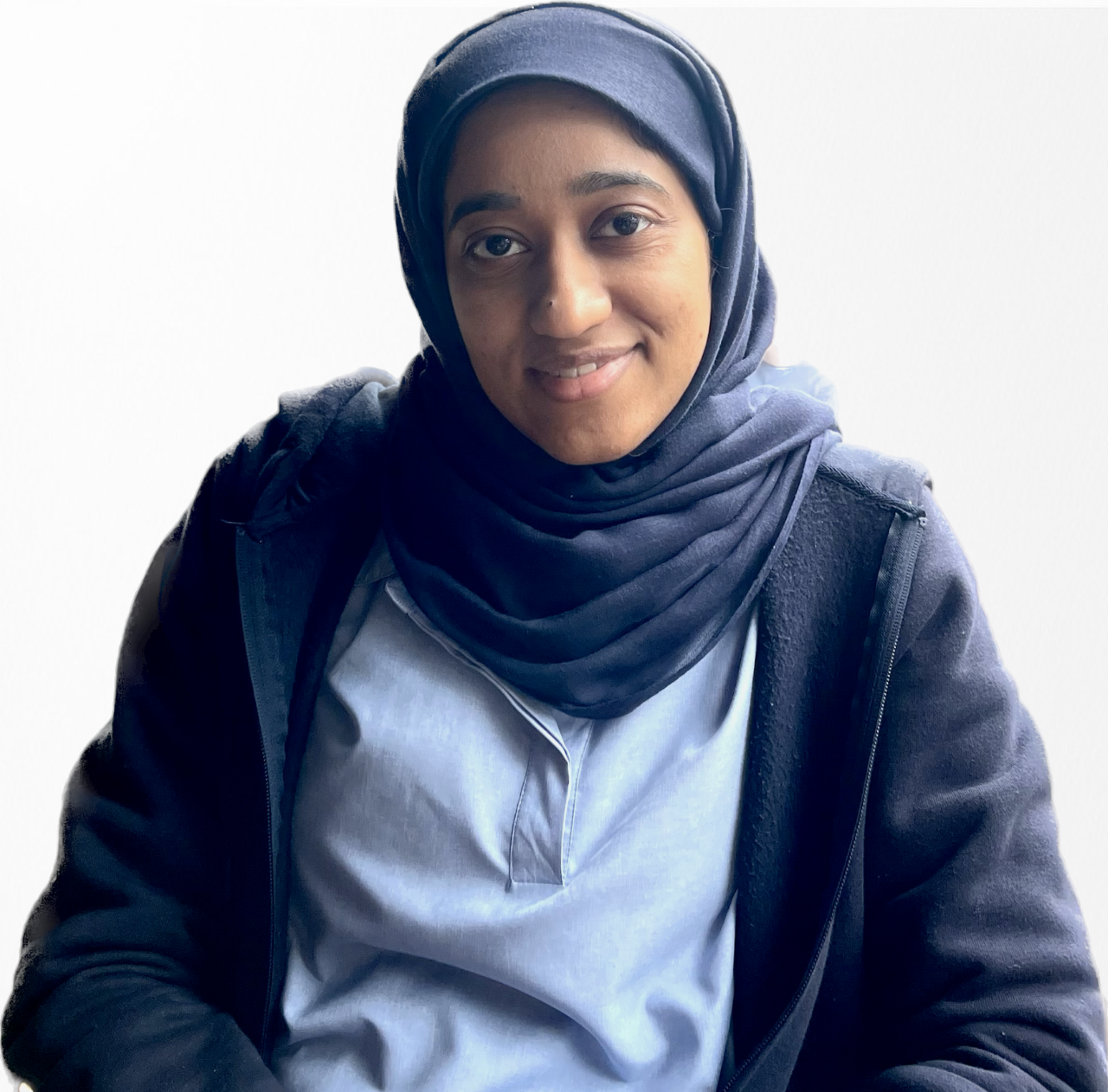 ABCD DTN-UK Omnipod DASH audit
Omnipod DASH® audit – 2022 start 
Providing insights into who is using device and their outcomes
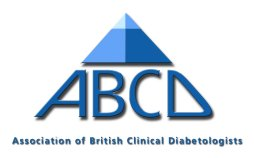 Omnipod DASH® ABCD Audit outcome data 
presented by Dr Nebras Hasan on Friday at 12.15pm
Don’t miss it!
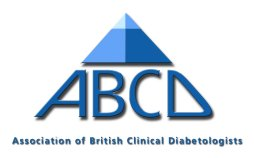 ABCD Fellow Opportunities!
Two successful ABCD research fellows:
Dr Tom Crabtree 
Dr Harshal Deshmukh




We currently have 2 funded PhD posts for ABCD research fellows, based in Derby (with visits to Birmingham as required)
If interested please contact us for more information:
emma.wilmot2@nhs.net 
bob.ryder@nhs.net
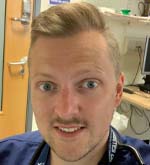 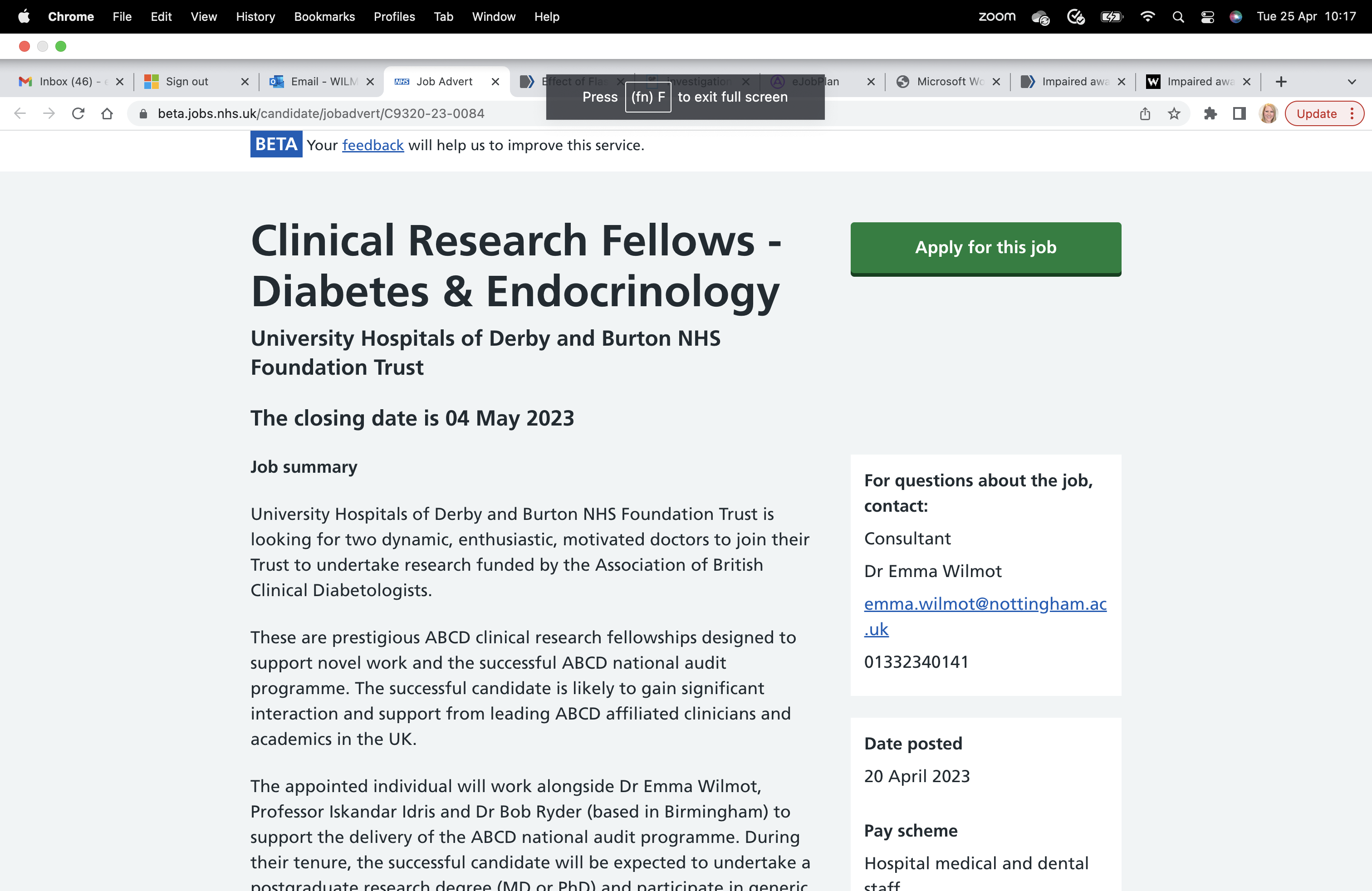 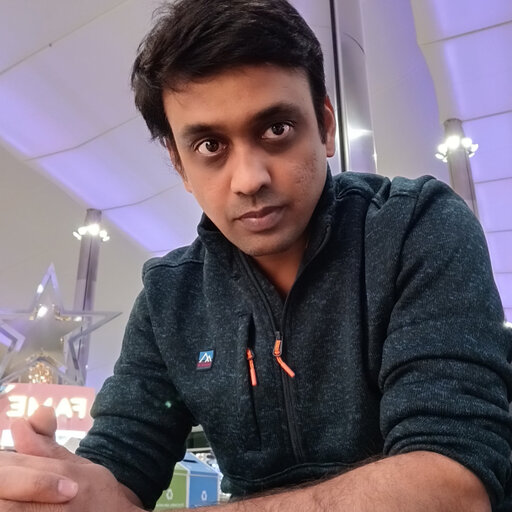 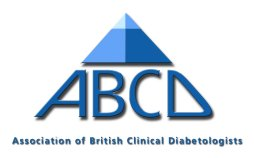 Conclusion
ABCD audit programme is a highly successful collaboration of Diabetologists
Provides insight into the real-world outcomes related to a range of therapies and devices
Data is presented at key national and international meetings
Outcomes published in high impact journals
A great opportunity for trainees to perform audit and service evaluation

Thank you to all who have contributed!
Thank you to all the audit contributors!
ABCD nationwide  & worldwide  audit contributors The following are those whom we know about.

ABCD nationwide & Worldwide audits  – initial setup, maintenance and nationwide analysis: Ryder, REJ, Cull ML.
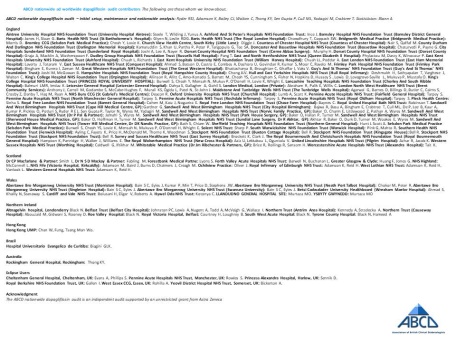 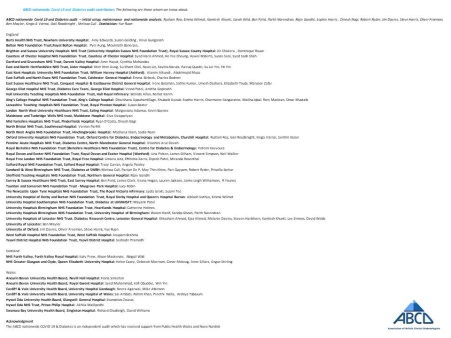 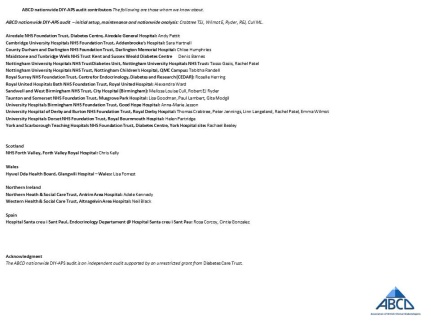 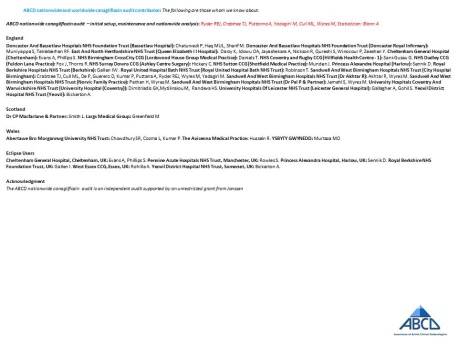 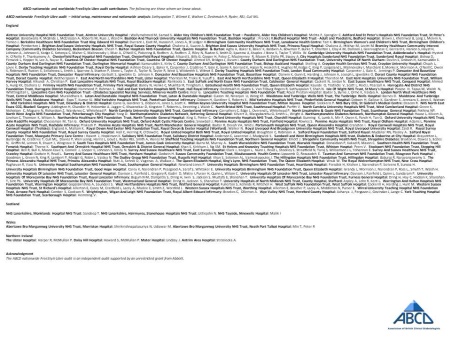 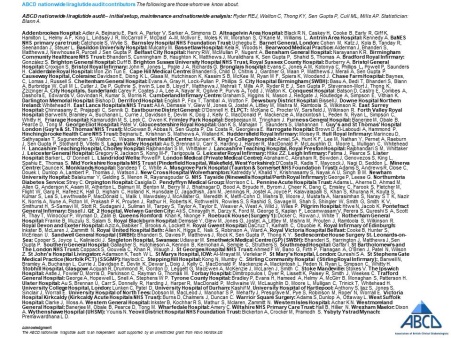 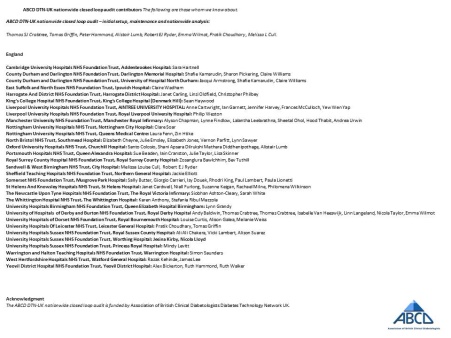 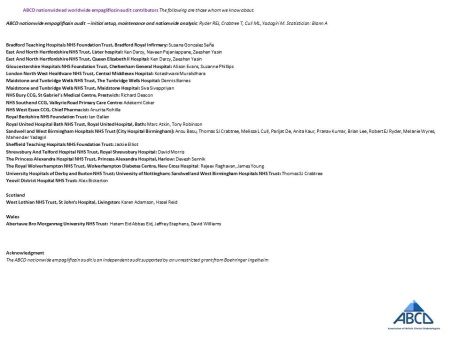 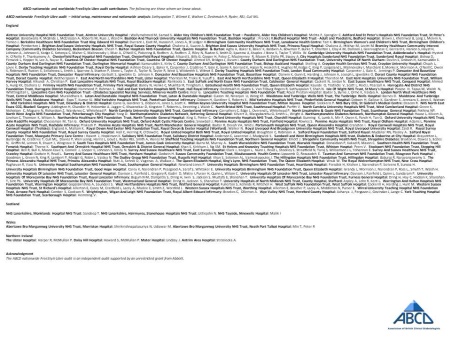 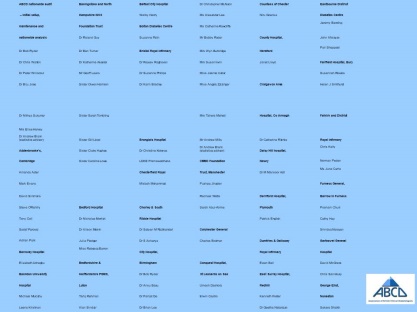 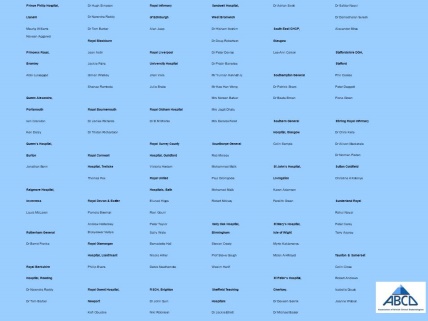 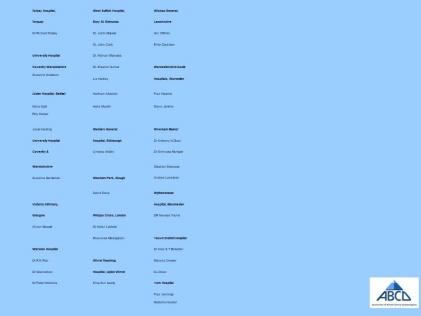 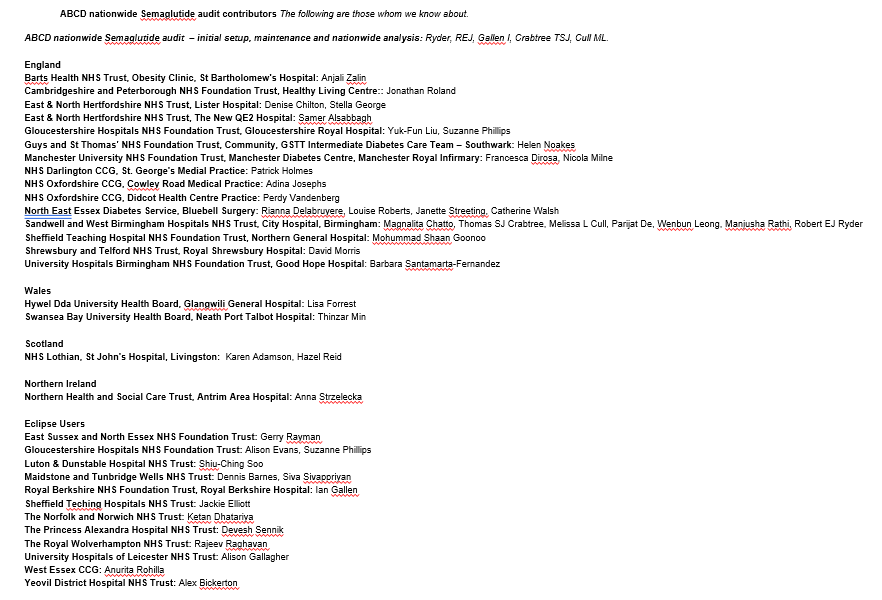 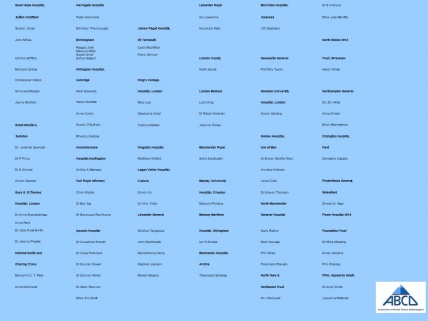 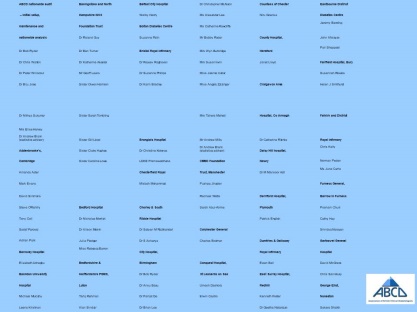 Thank you to all the audit contributors!
Special thanks to Miss Melissa Cull – ABCD audits administrator
ABCD nationwide  & worldwide  audit contributors The following are those whom we know about.

ABCD nationwide & Worldwide audits  – initial setup, maintenance and nationwide analysis: Ryder, REJ, Cull ML.
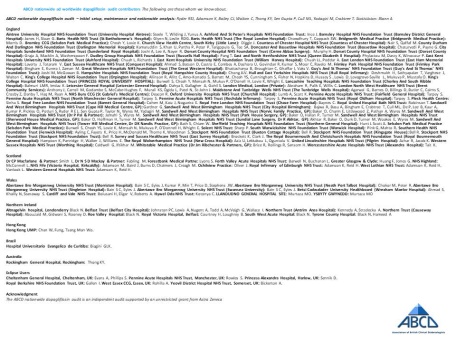 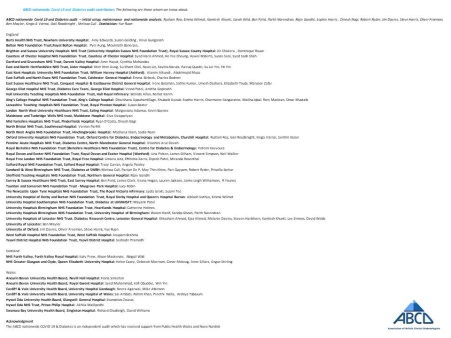 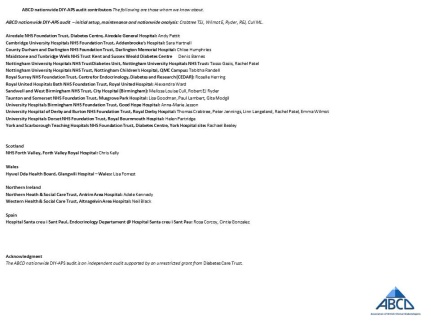 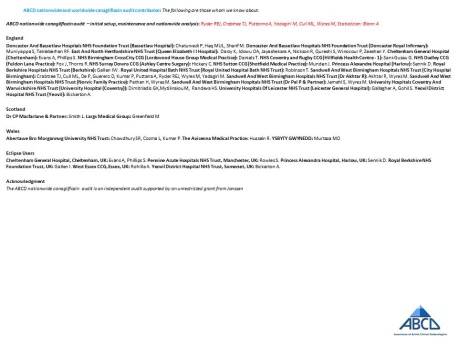 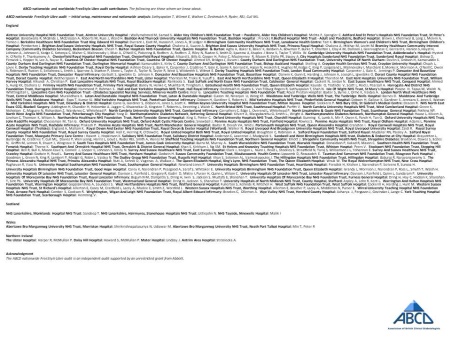 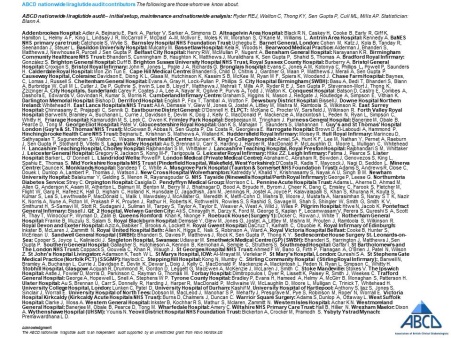 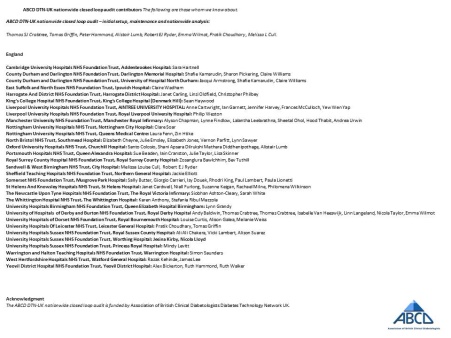 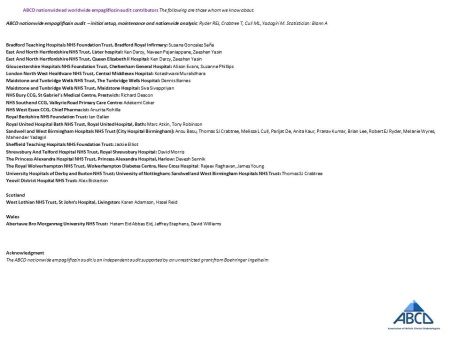 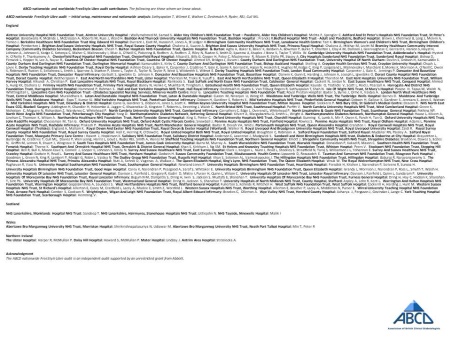 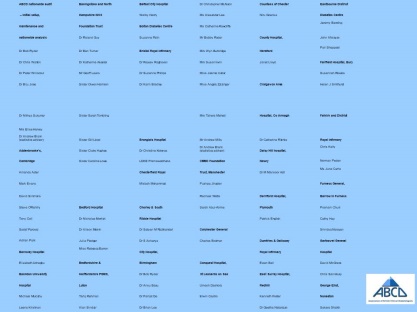 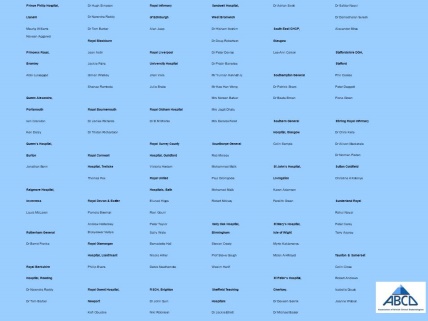 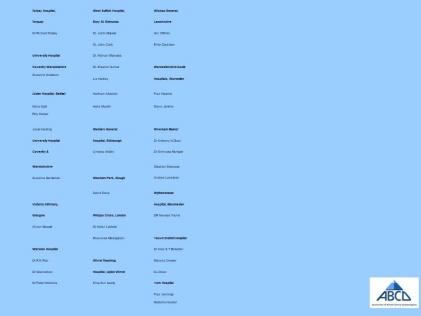 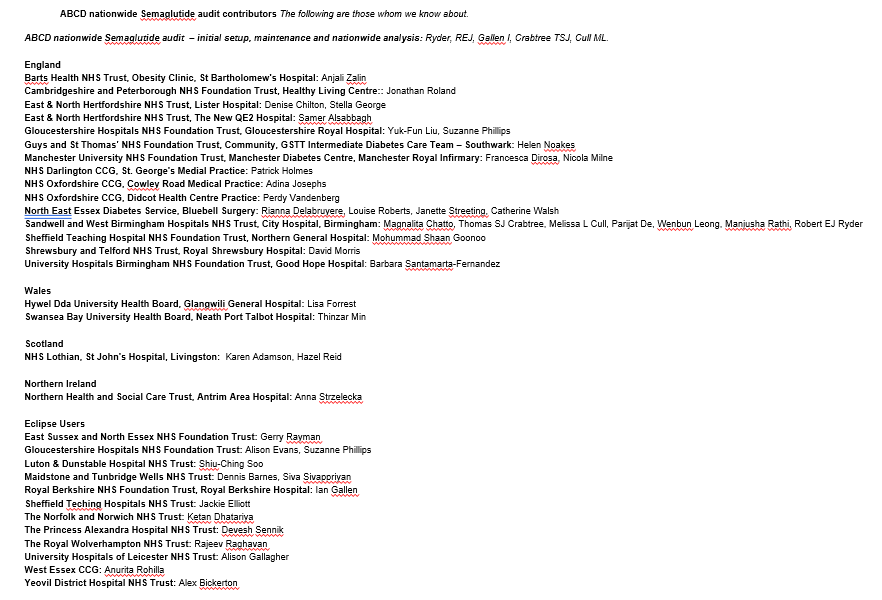 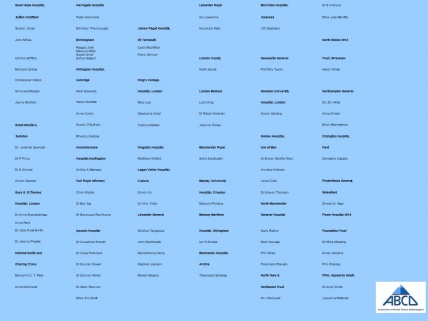 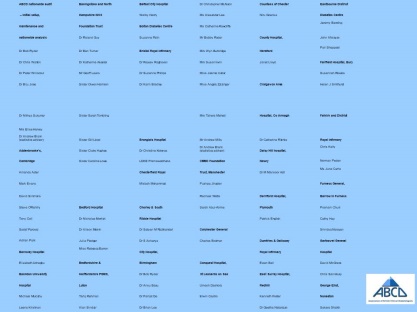